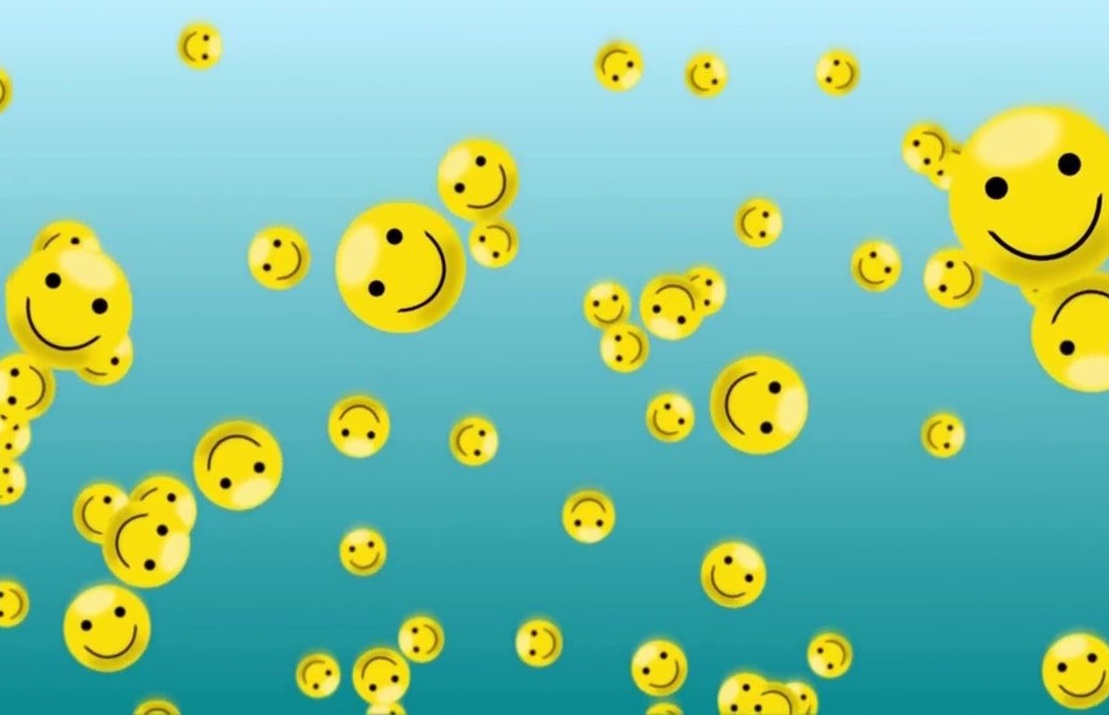 Муниципальное бюджетное дошкольное образовательное учреждение
города Иркутска детский сад № 40
МАСТЕР-КЛАСС«Игры направленные на формирование и активизацию положительных эмоций дошкольников»
воспитатель – Бартенева Елена Юрьевна;
педагог-психолог – Бутакова Светлана Витальевна
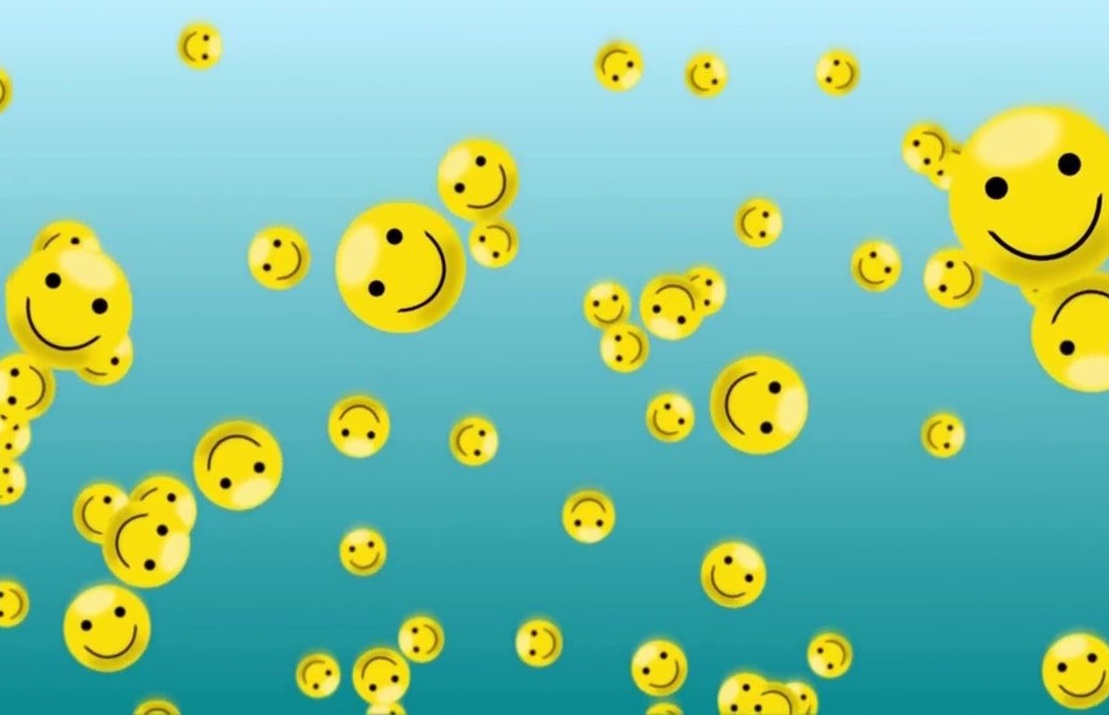 Цель и задачи
Цель: знакомство педагогов/родителей с различными пособиями, направленных на формирование и активизацию положительных эмоций дошкольников.
     Задачи: 
1. Установить эмоциональный контакт между всеми участниками;
2. Научить понимать эмоциональное состояние детей;
3. Познакомить участников мастер-класса с опытом работы по применению игровых технологий;
4. Познакомить участников мастер-класса с изготовлением пособия и его применением  в работе с детьми.
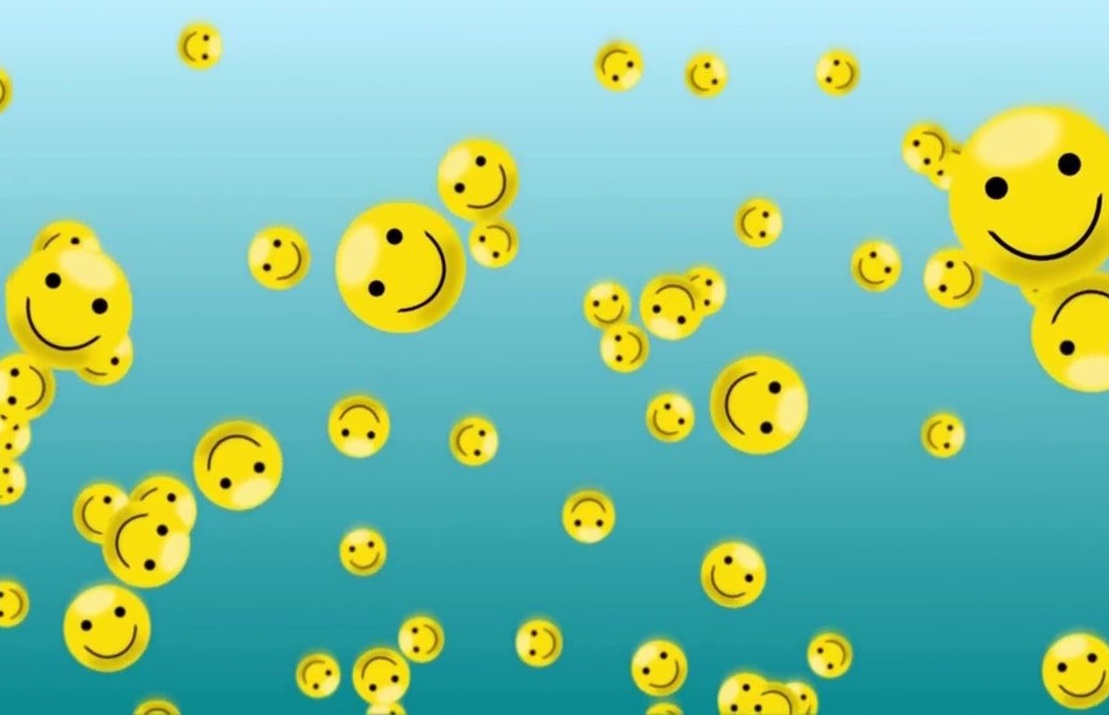 СОДЕРЖАНИЕ МАСТЕР-КЛАССА
I блок. Теоретический
Что такое эмоции?
Эмоциональное развитие дошкольников;
Игры, применяемые в образовательной организации для дошкольников.
II блок. Практический 
Изготовление пособия
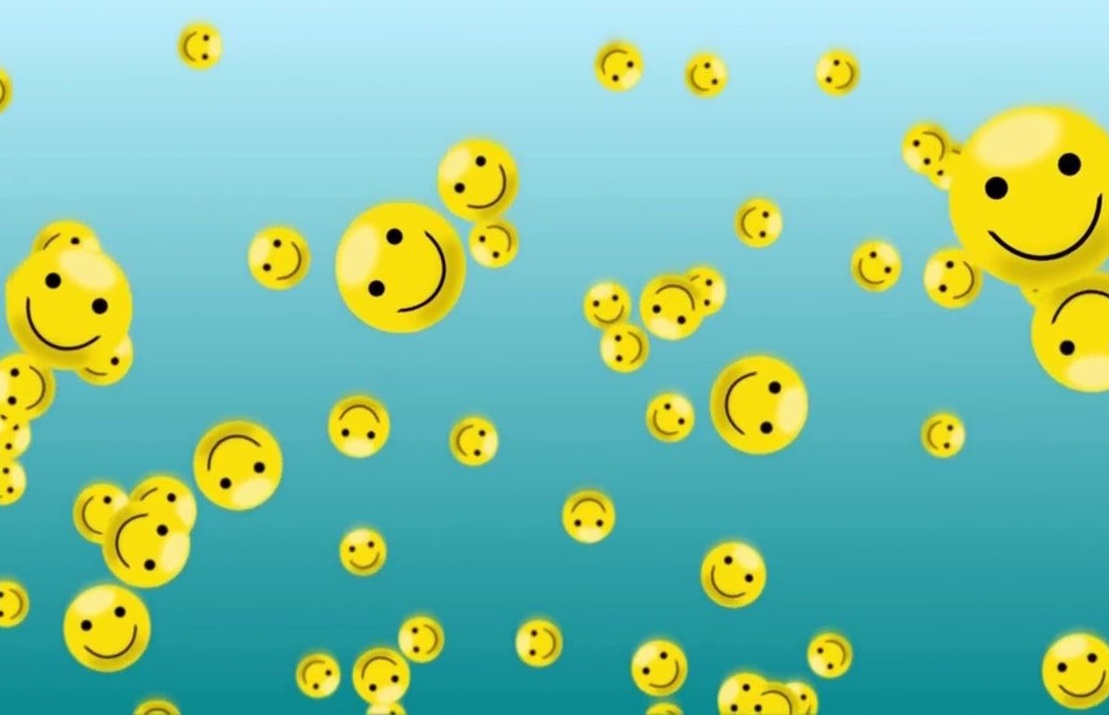 Эмоции. Эмоциональное развитие дошкольников
Самым лучшим способом развития эмоционального мира являются игры. В процессе игрового взаимодействия расширяется детский эмоциональный словарь, который потом даст возможность обозначить словом те эмоции, которые переполняют и захлестывают ребенка, в доступной форме объяснить ему, как лучше понять то или иное состояние – свое или других детей – тем самым облегчая его проживание Работа эта основывается на положительных эмоциях, которые стимулируют деятельность, увеличивают энергию и напряжение сил человека, побуждают его к поступкам, высказываниям.
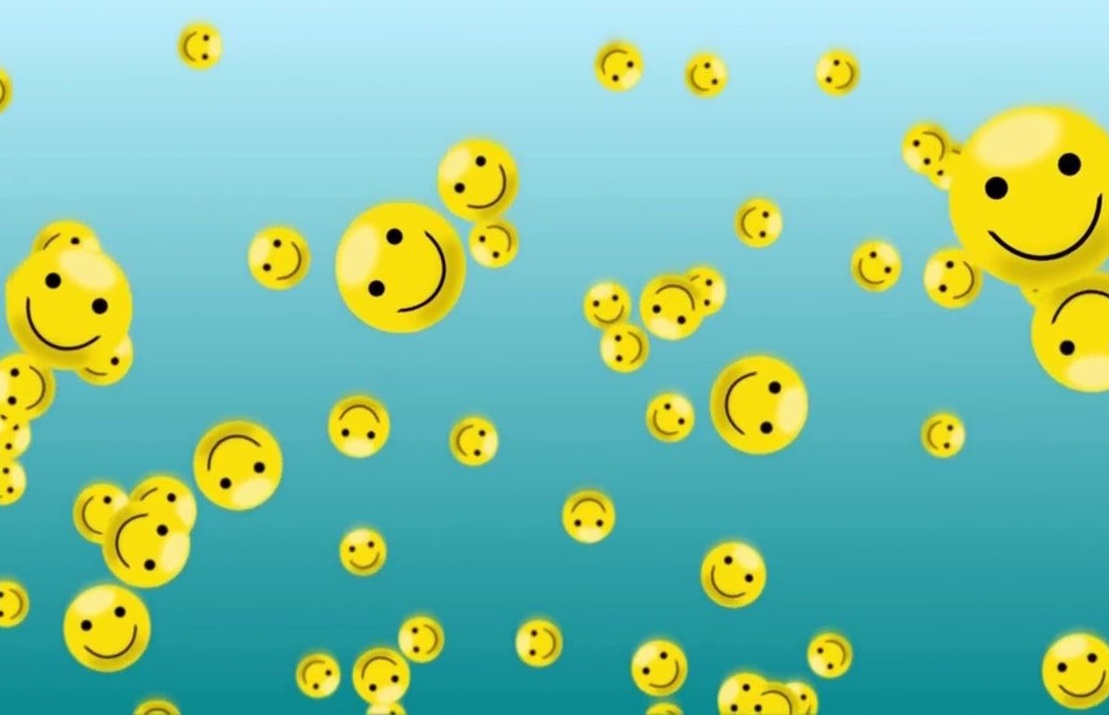 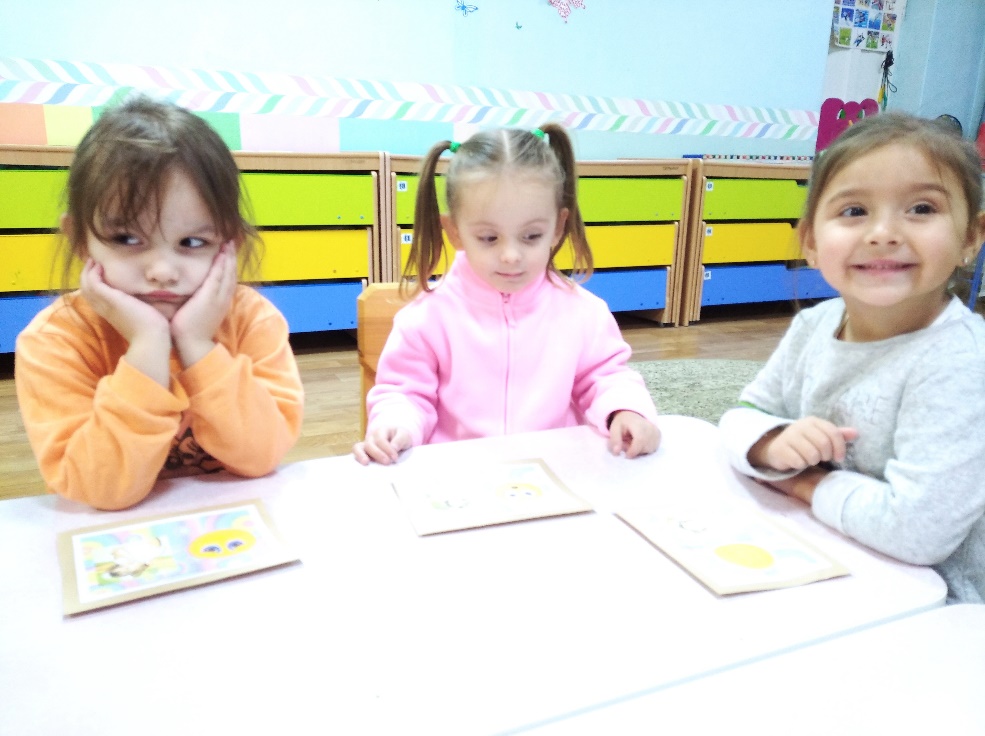 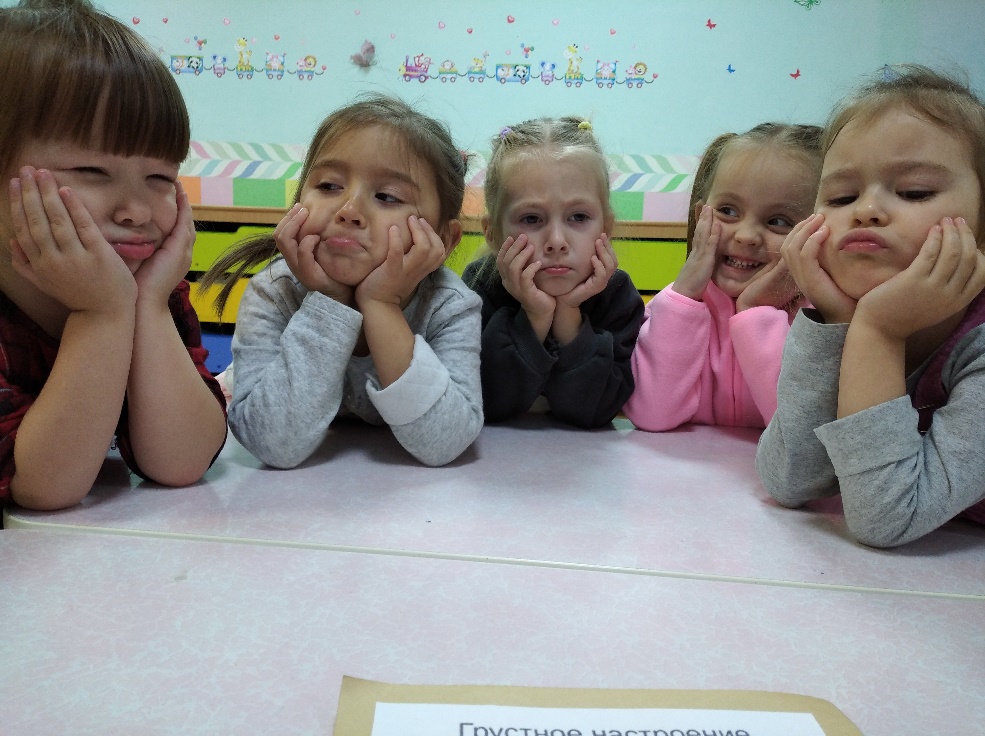 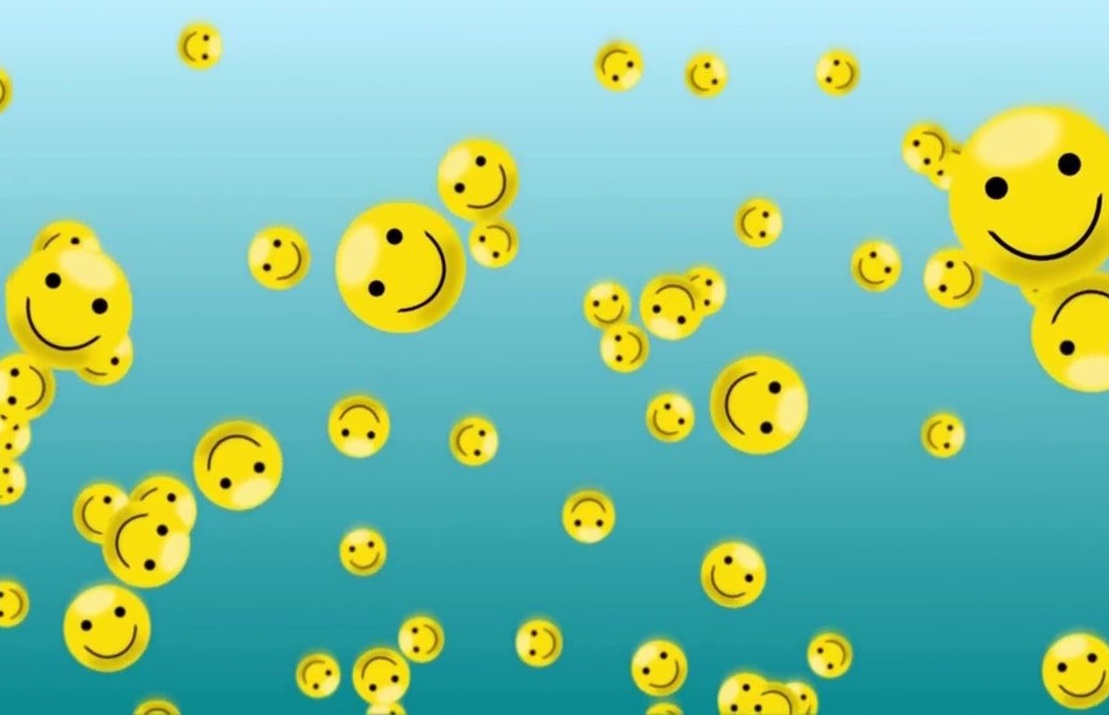 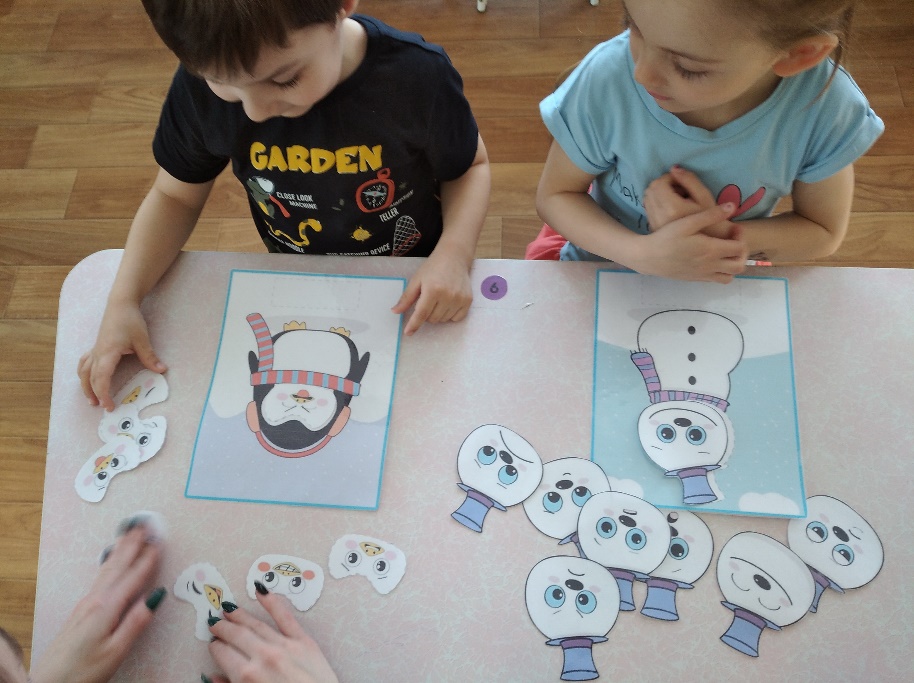 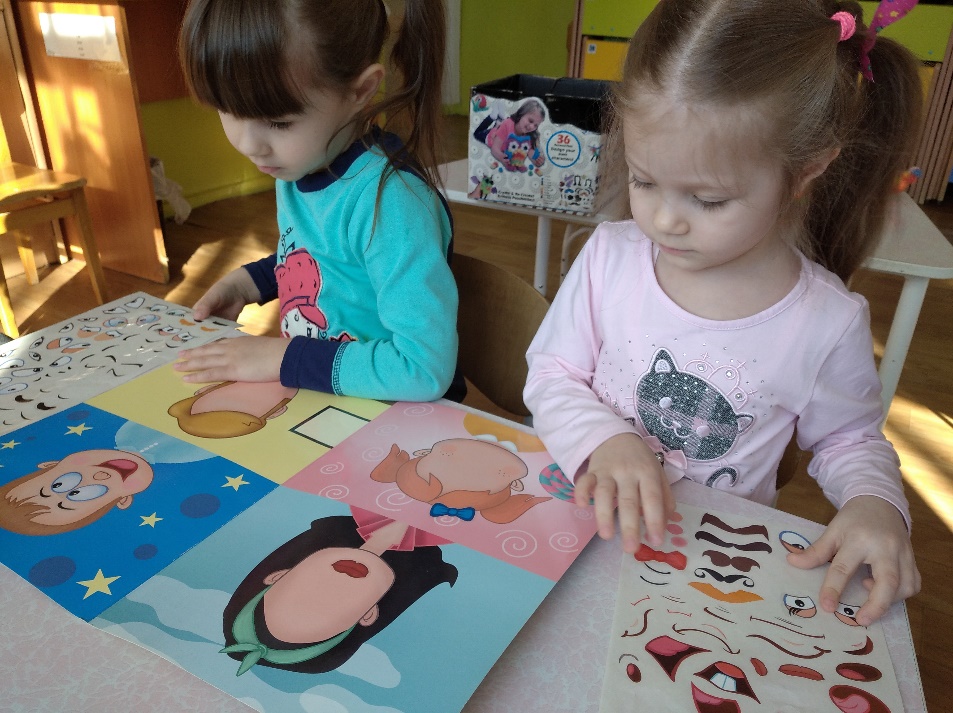 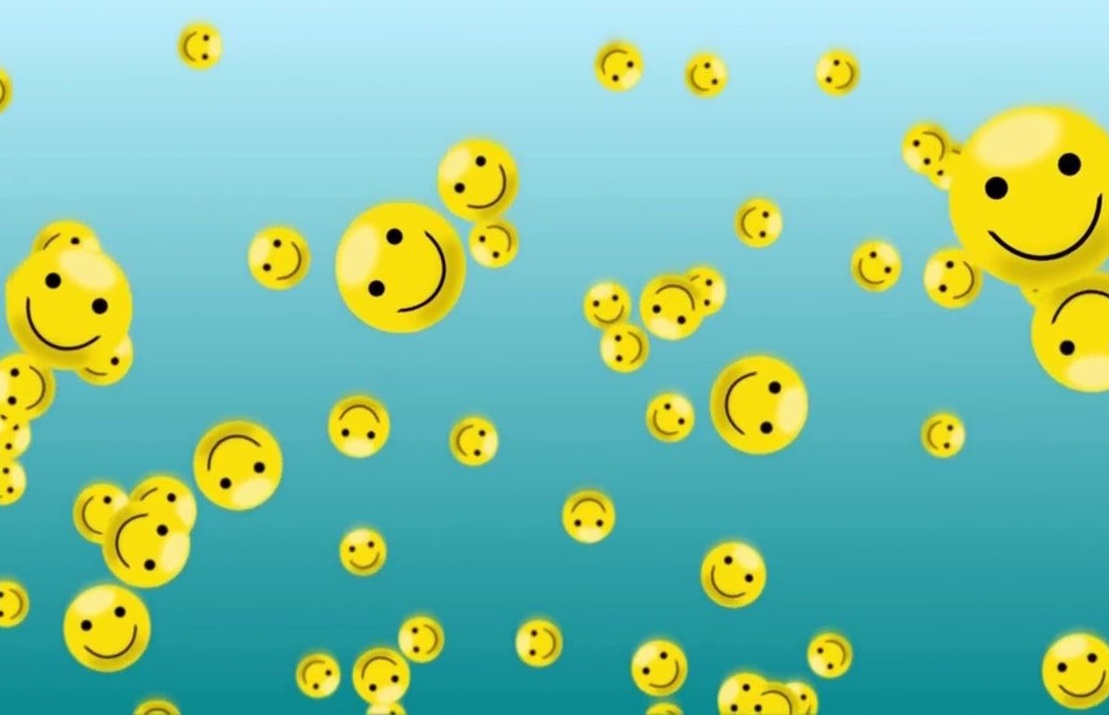 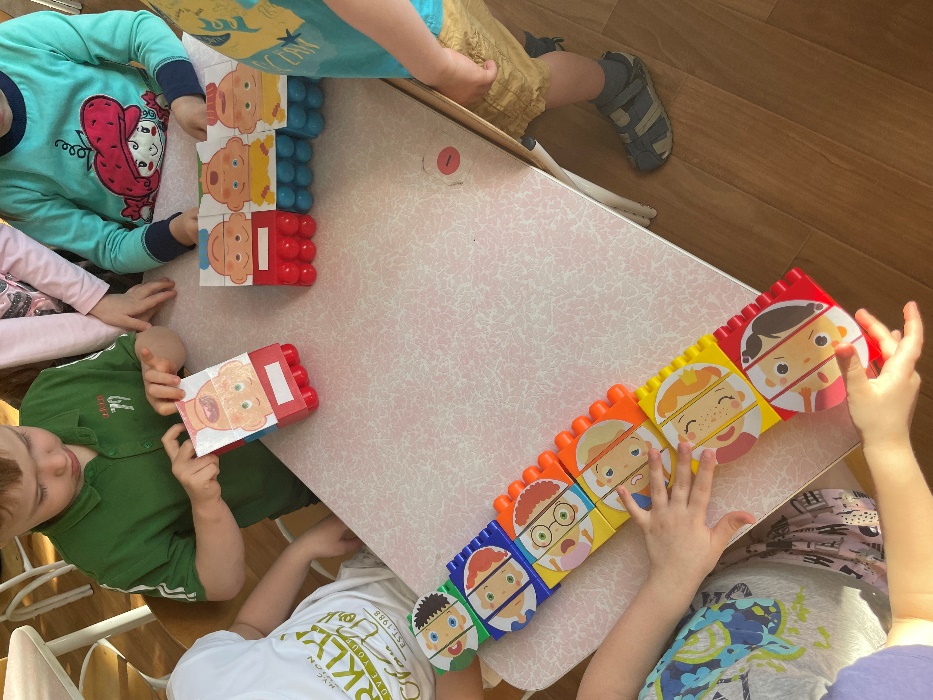 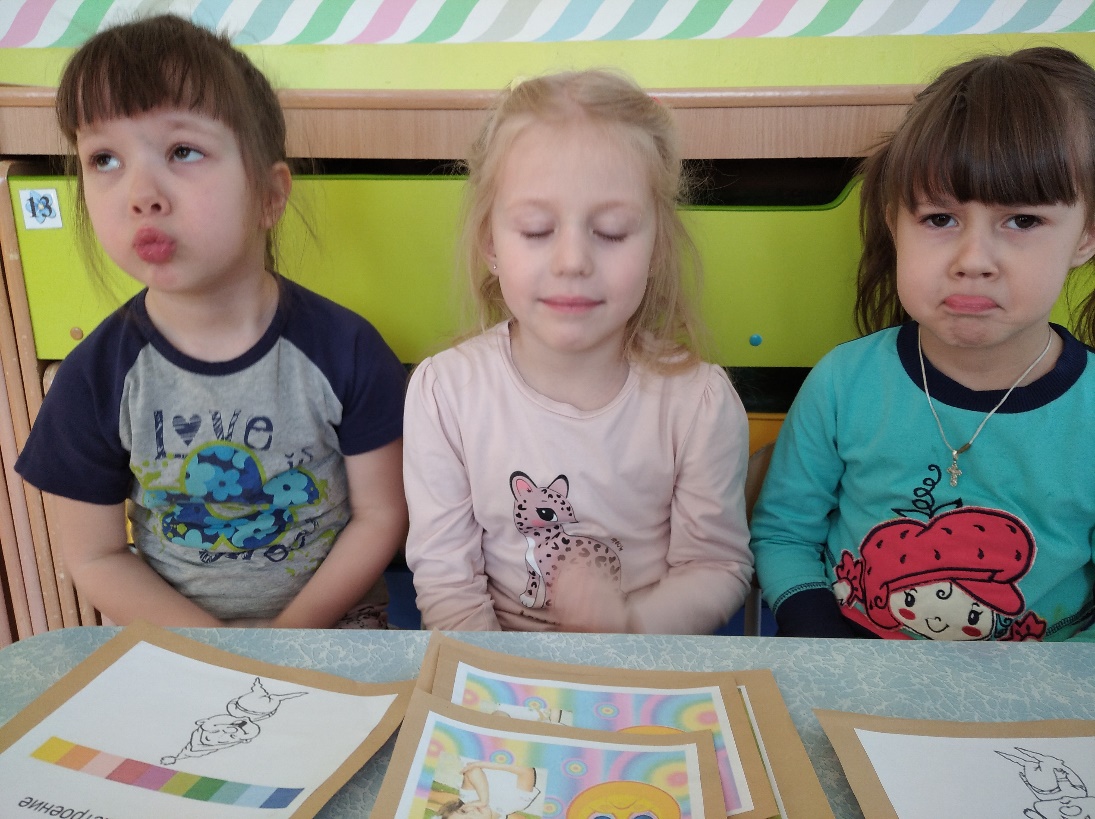 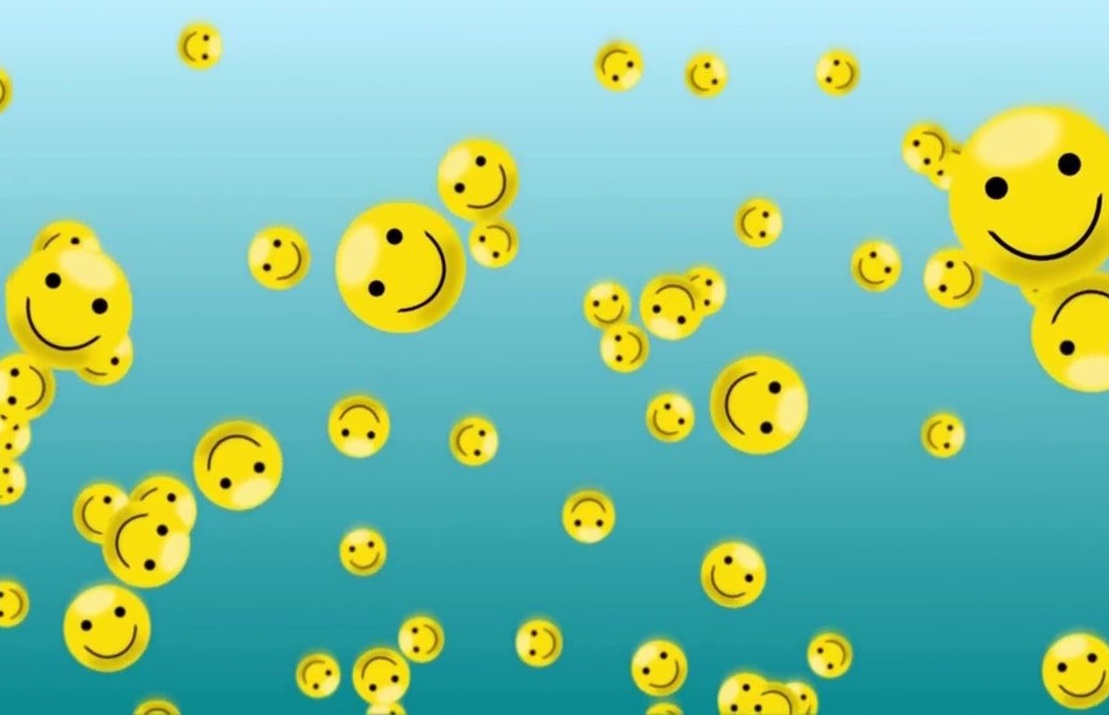 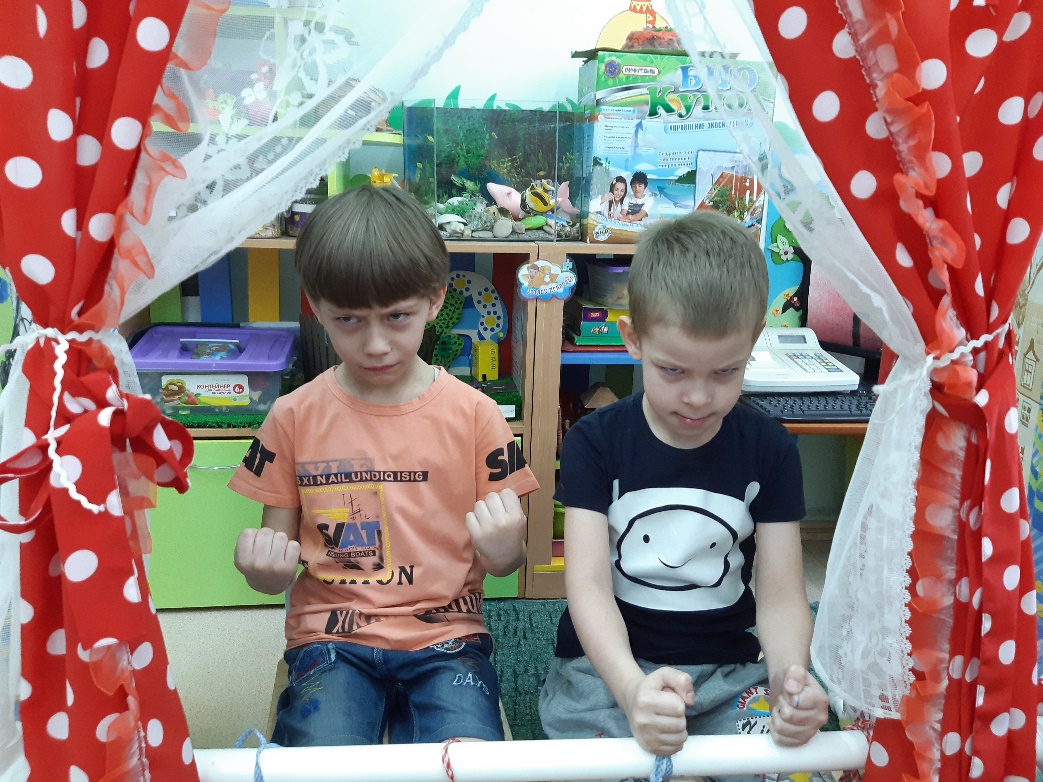 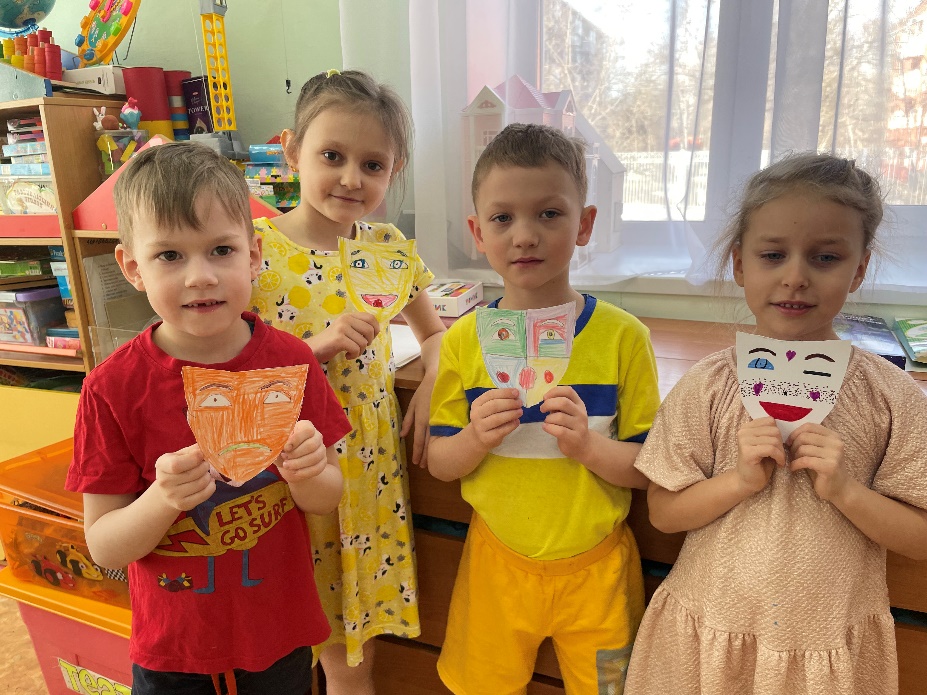 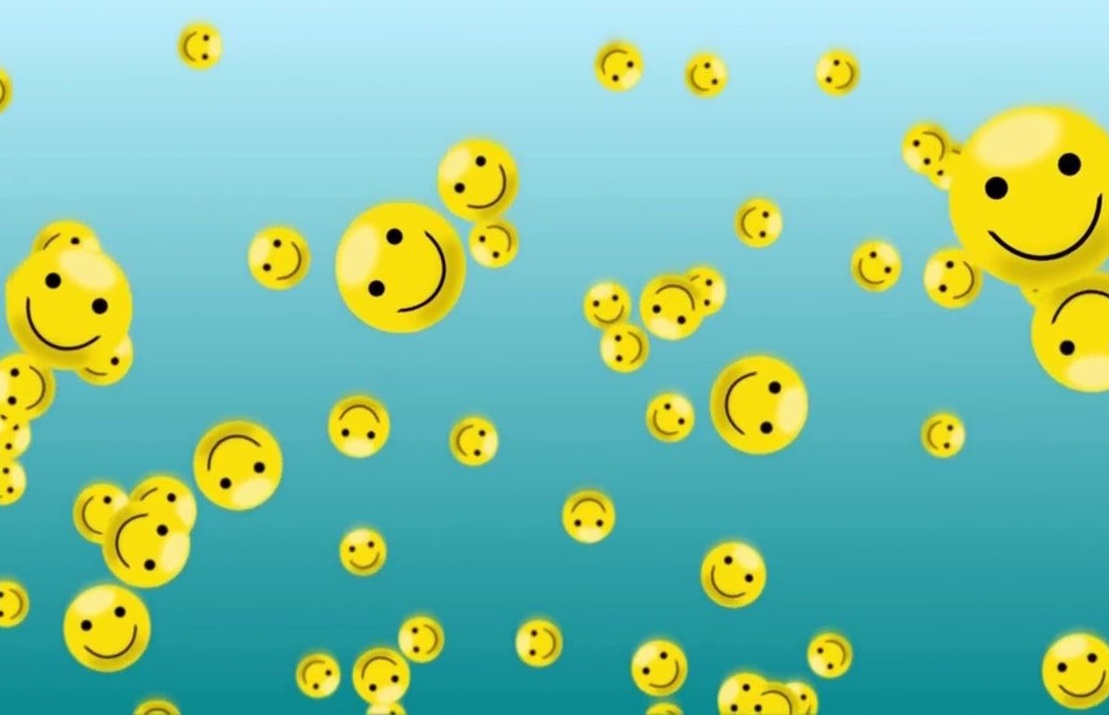 Практическая частьВыполнение пособия…
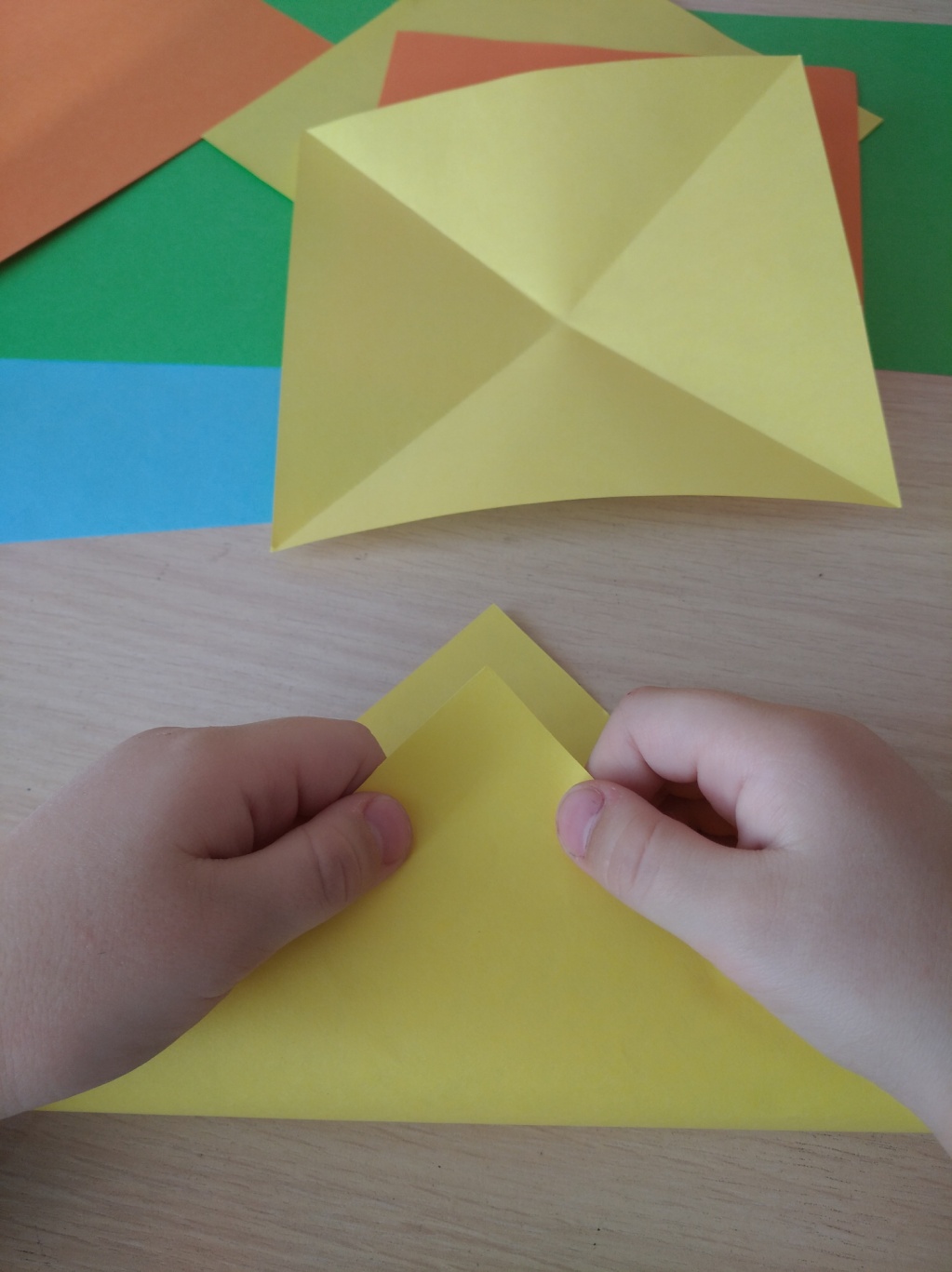 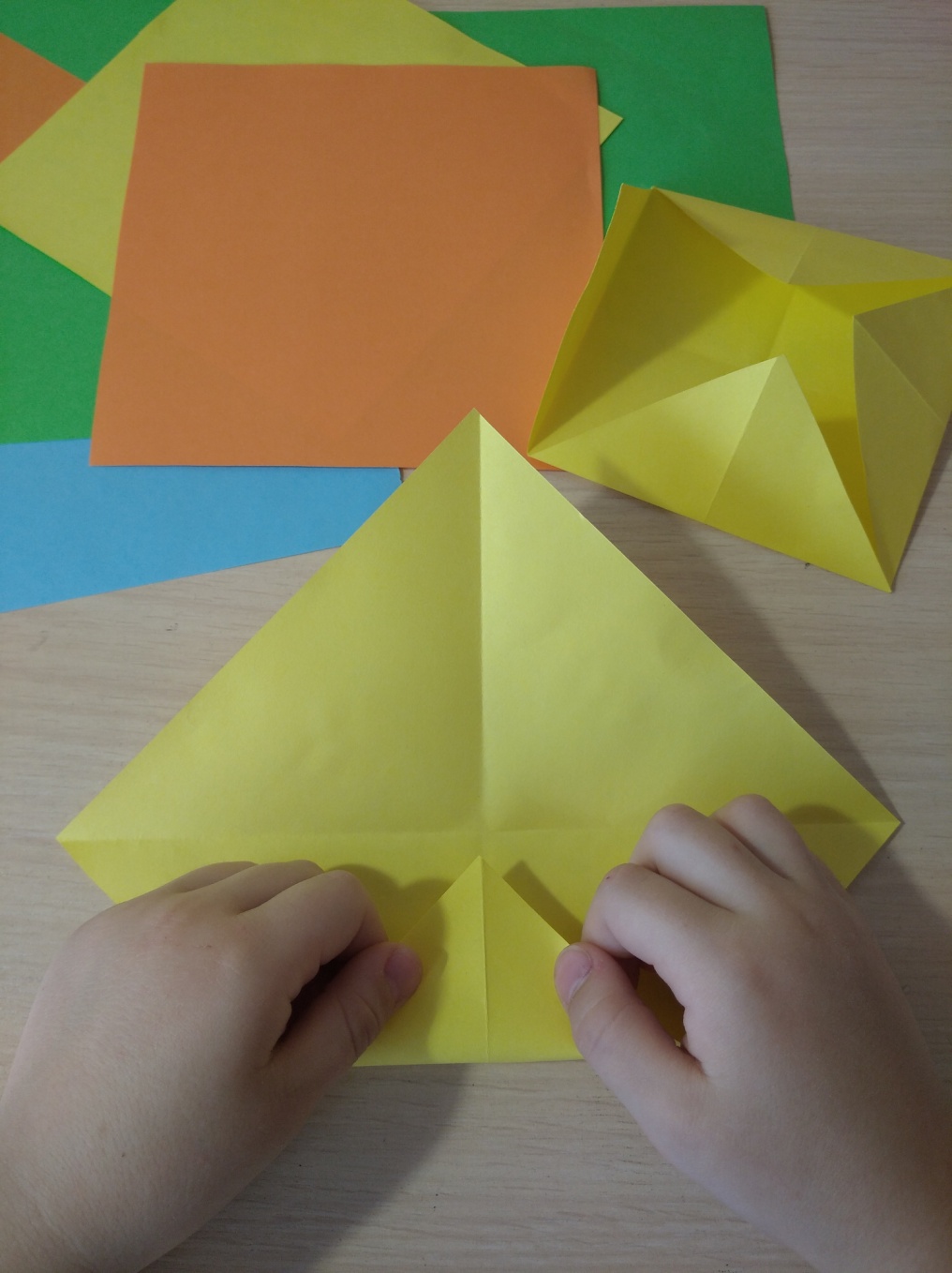 2
4
3
1
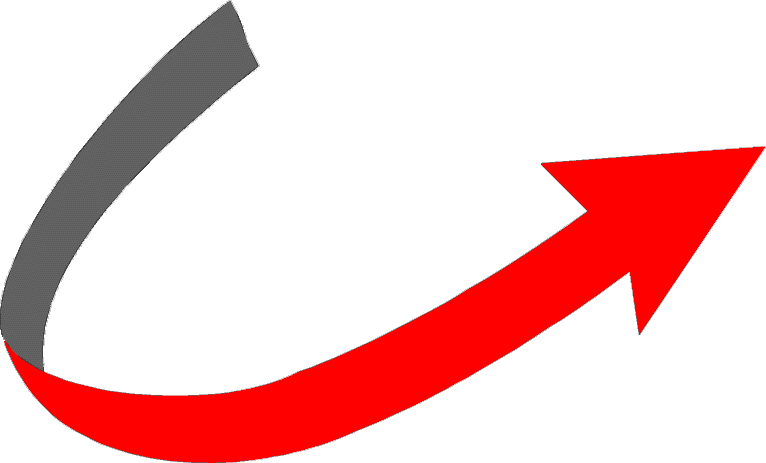 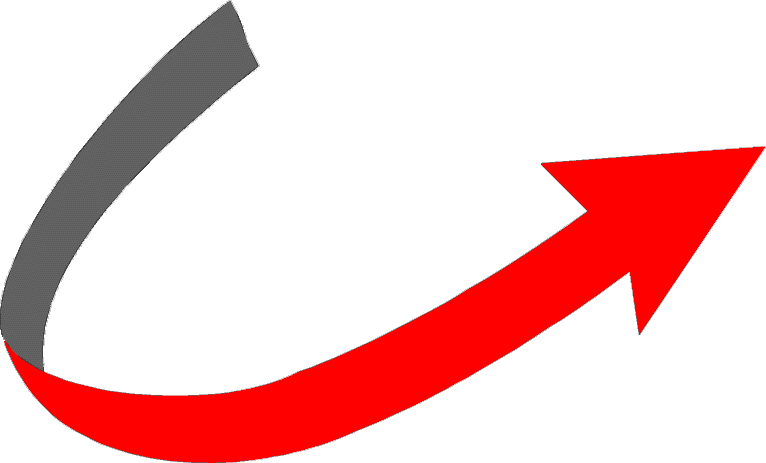 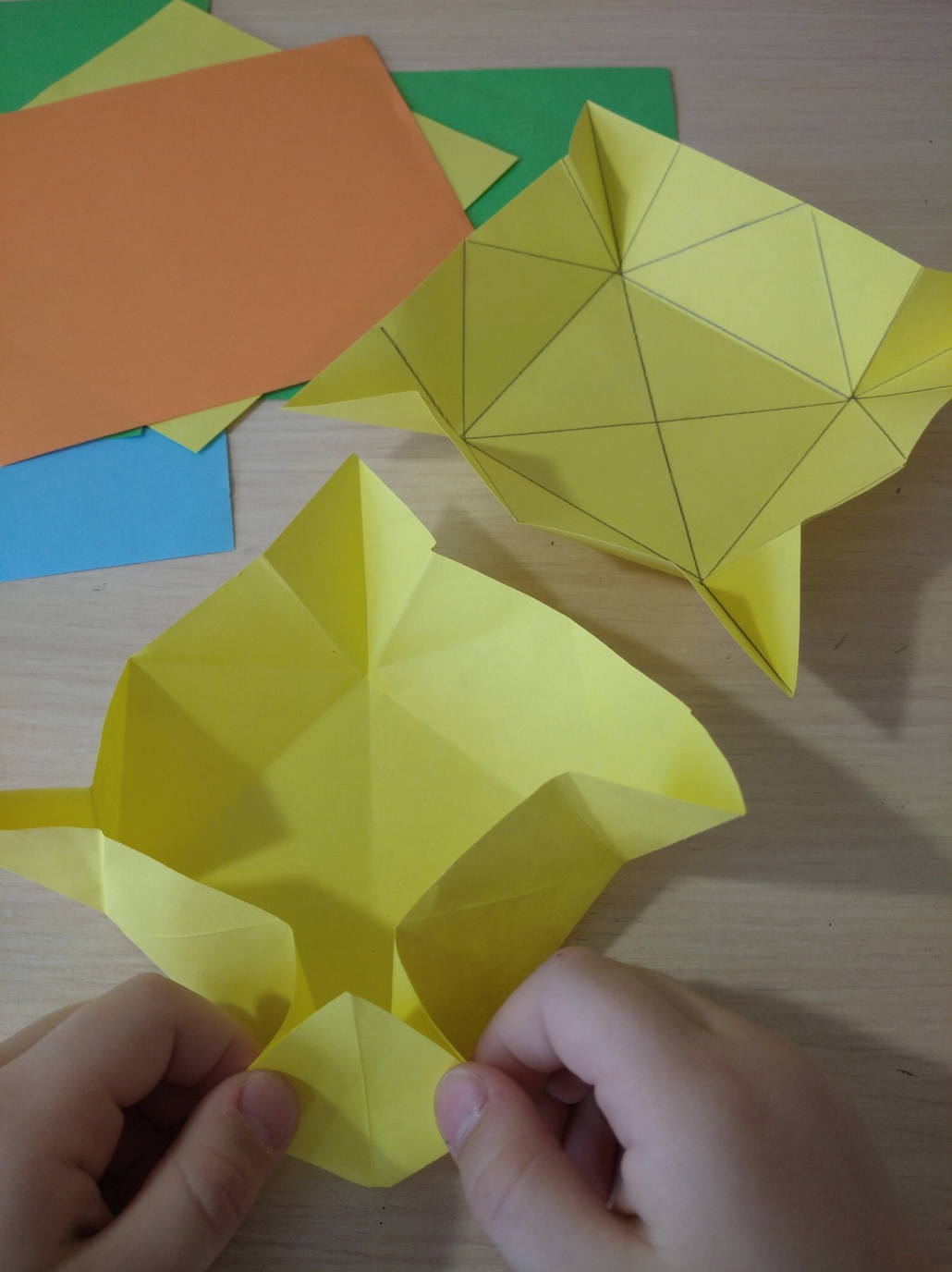 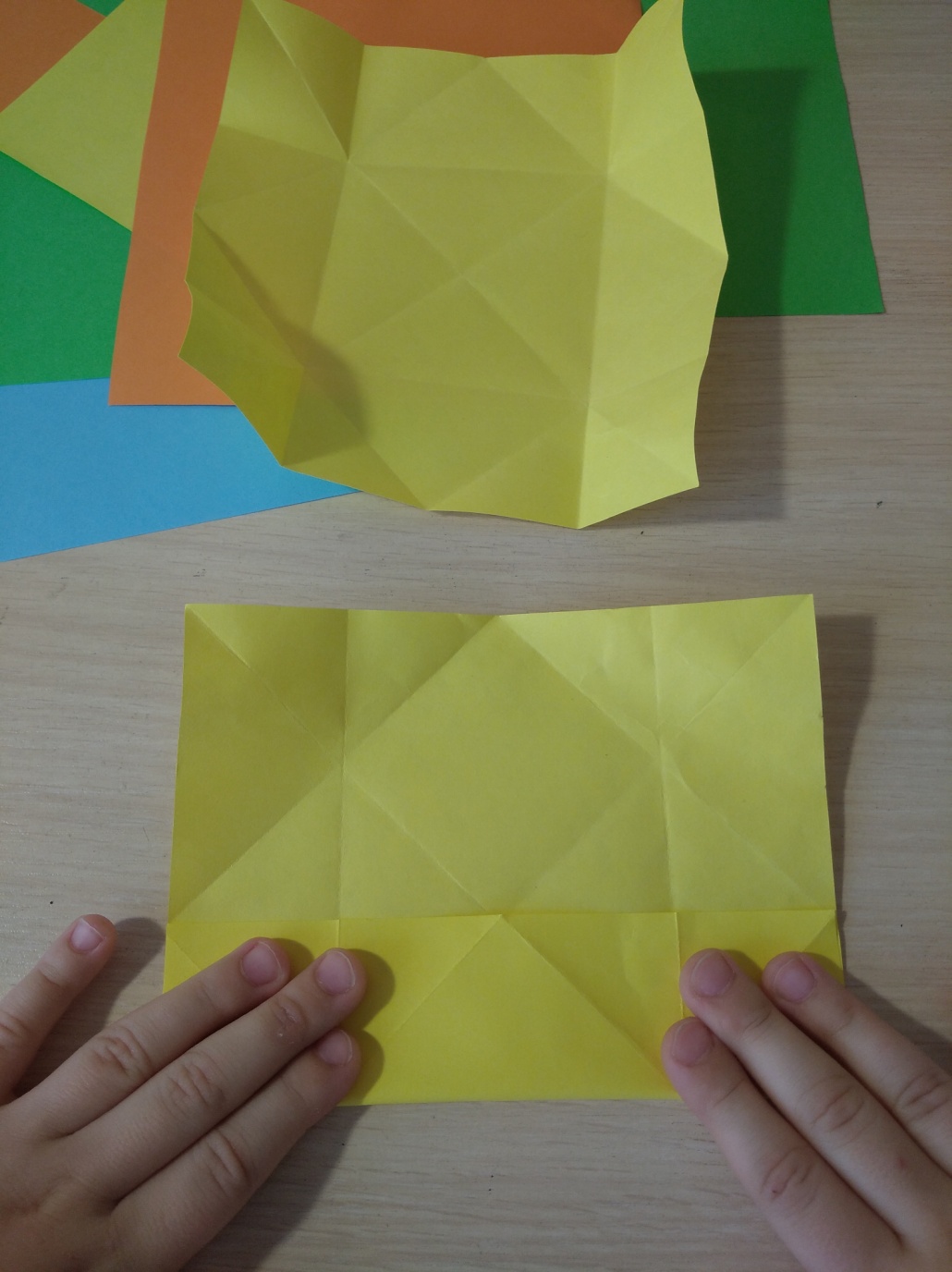 6
6
7
5
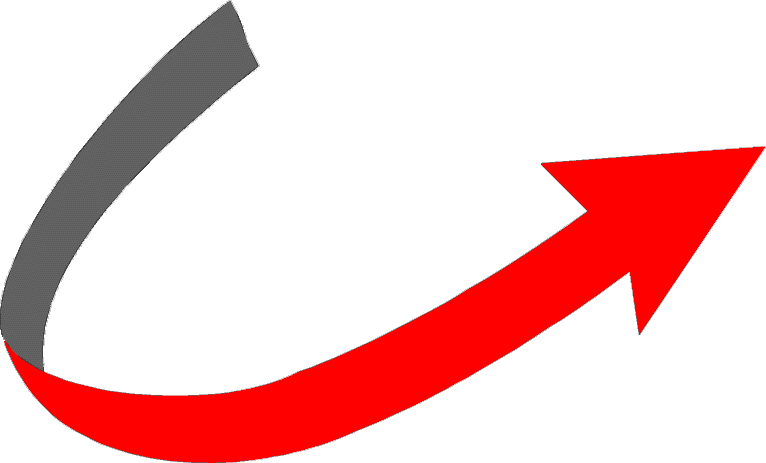 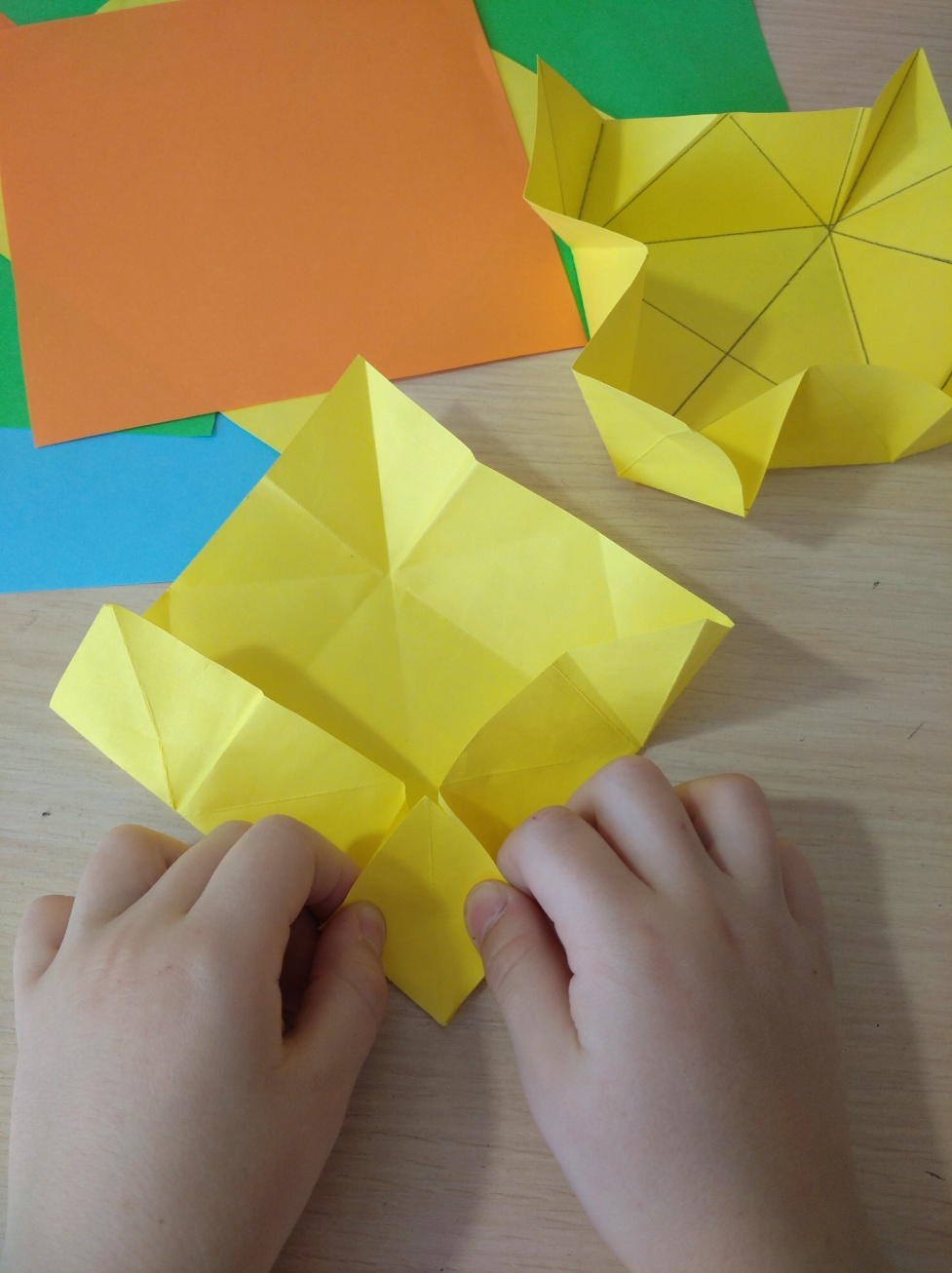 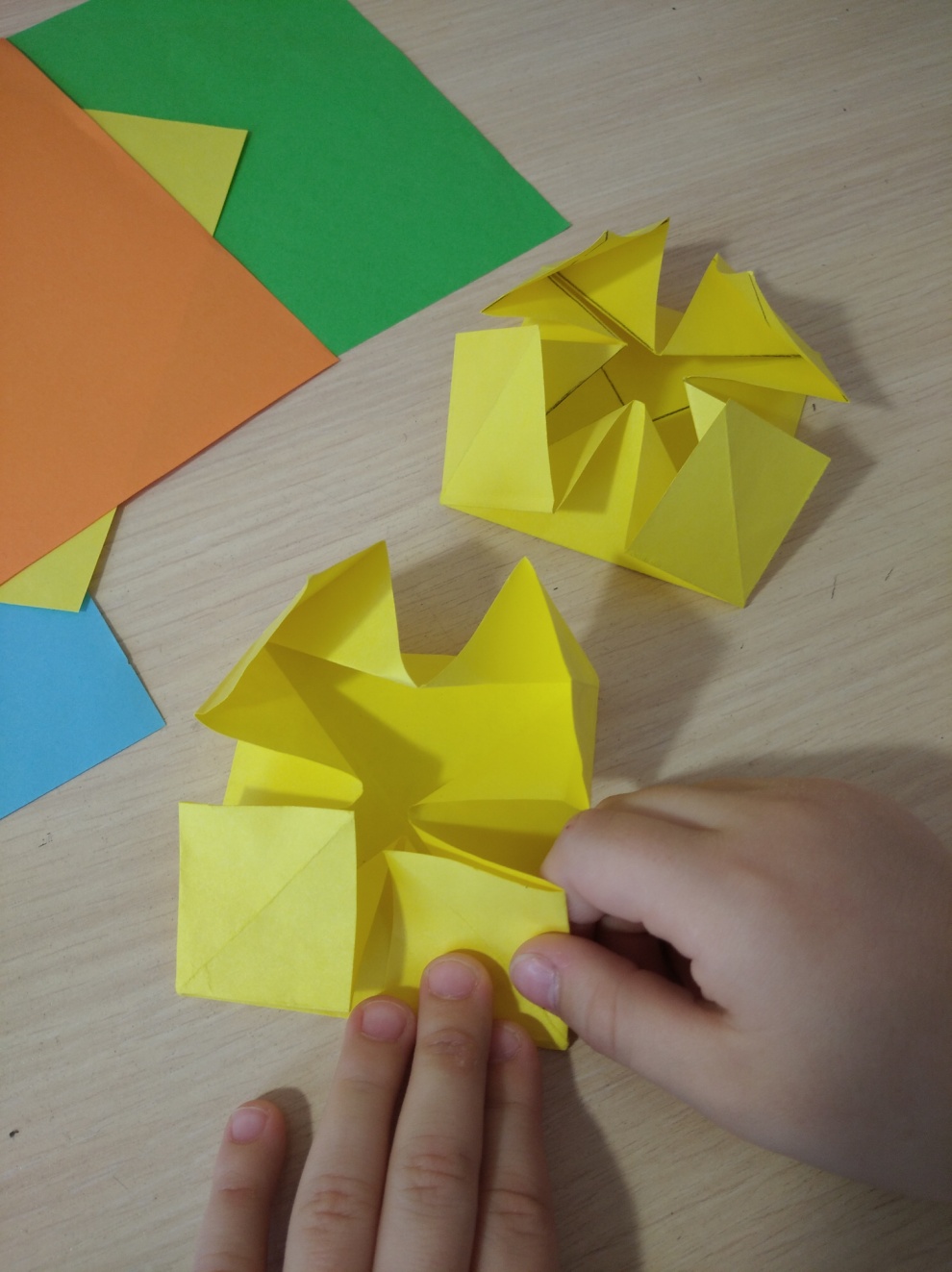 9
8
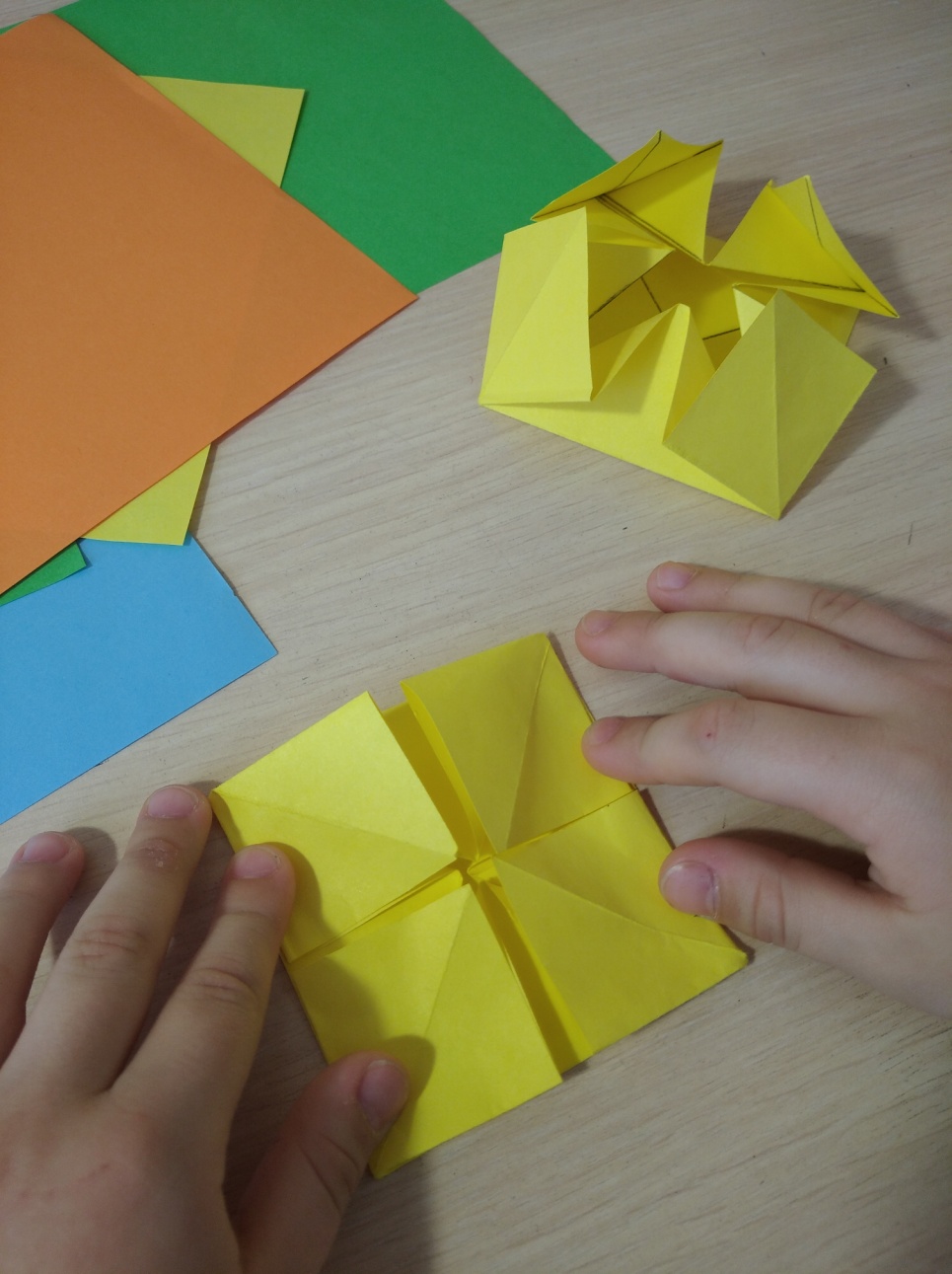 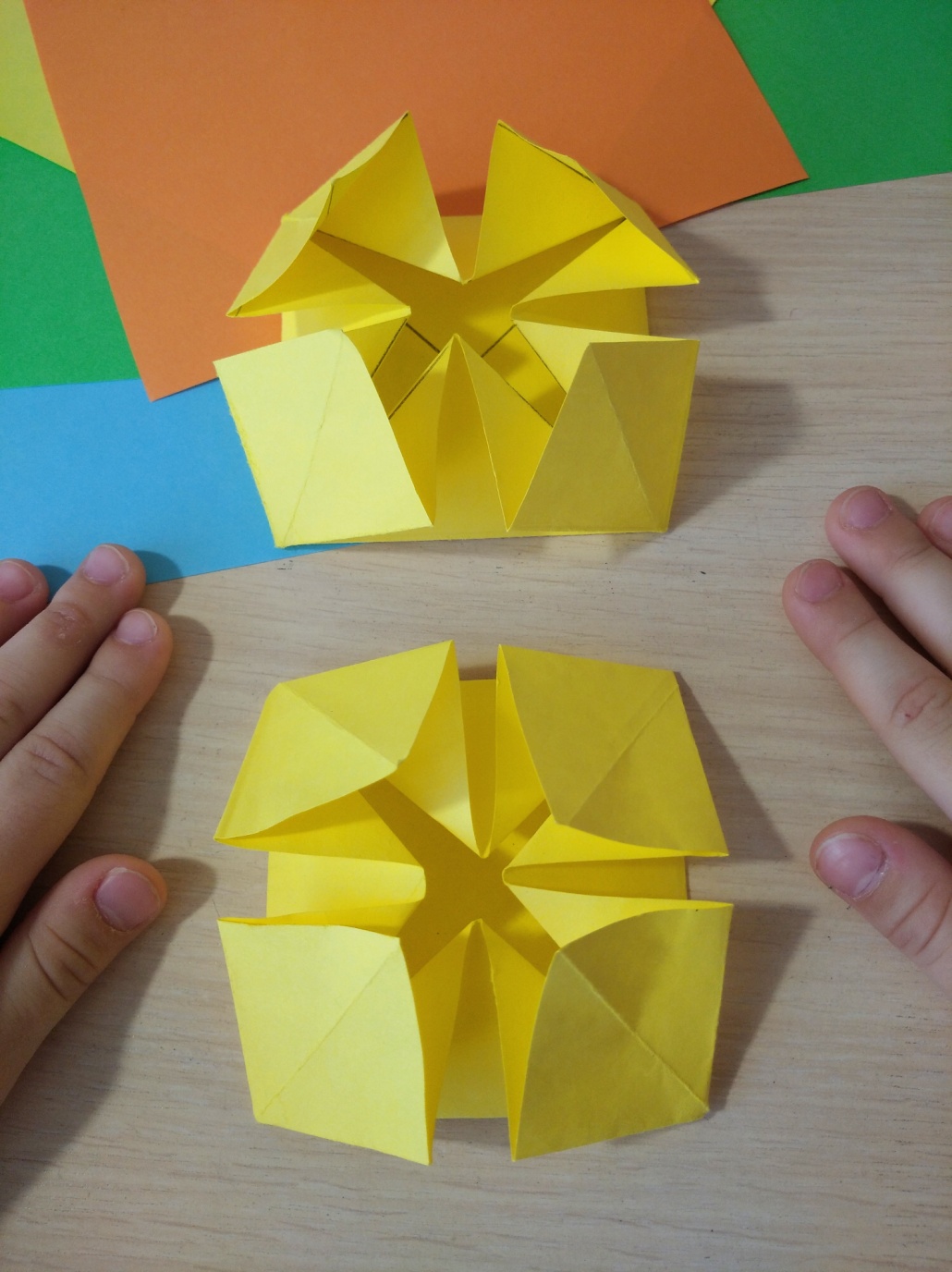 10
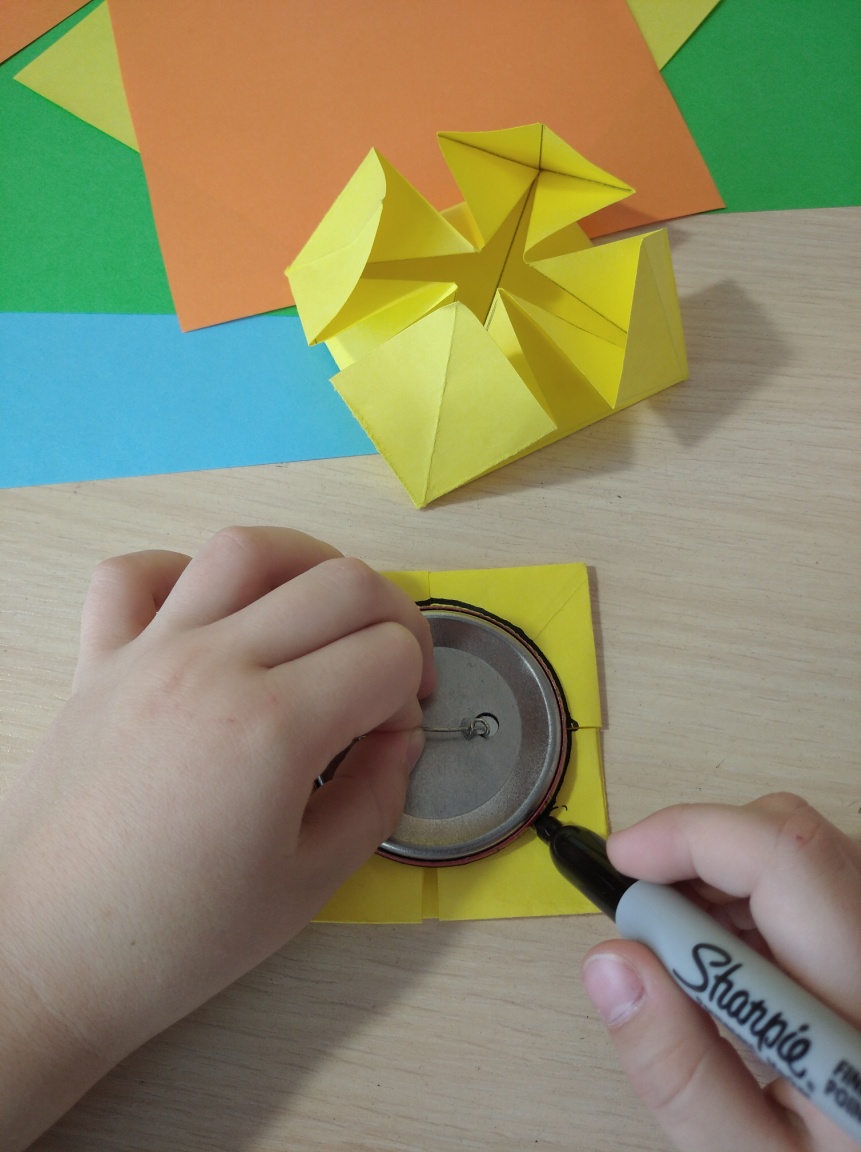 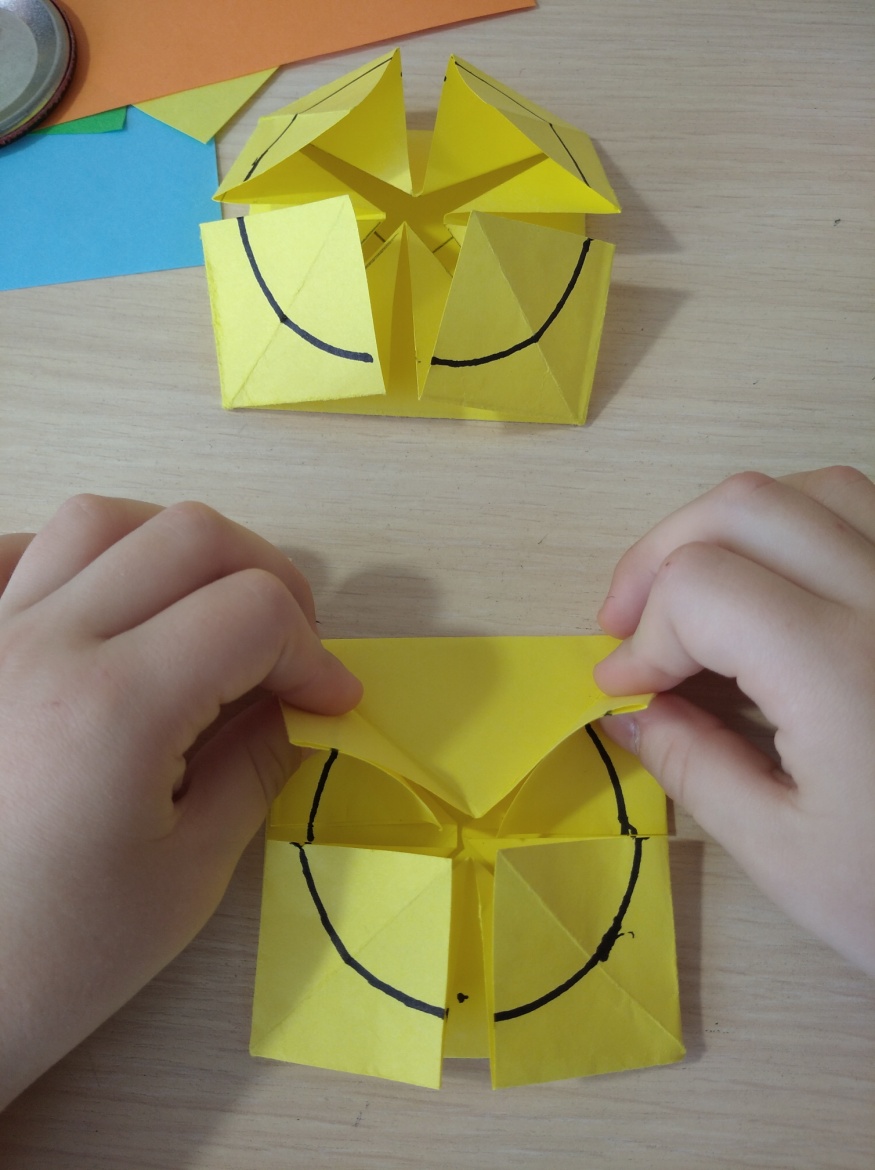 12
11
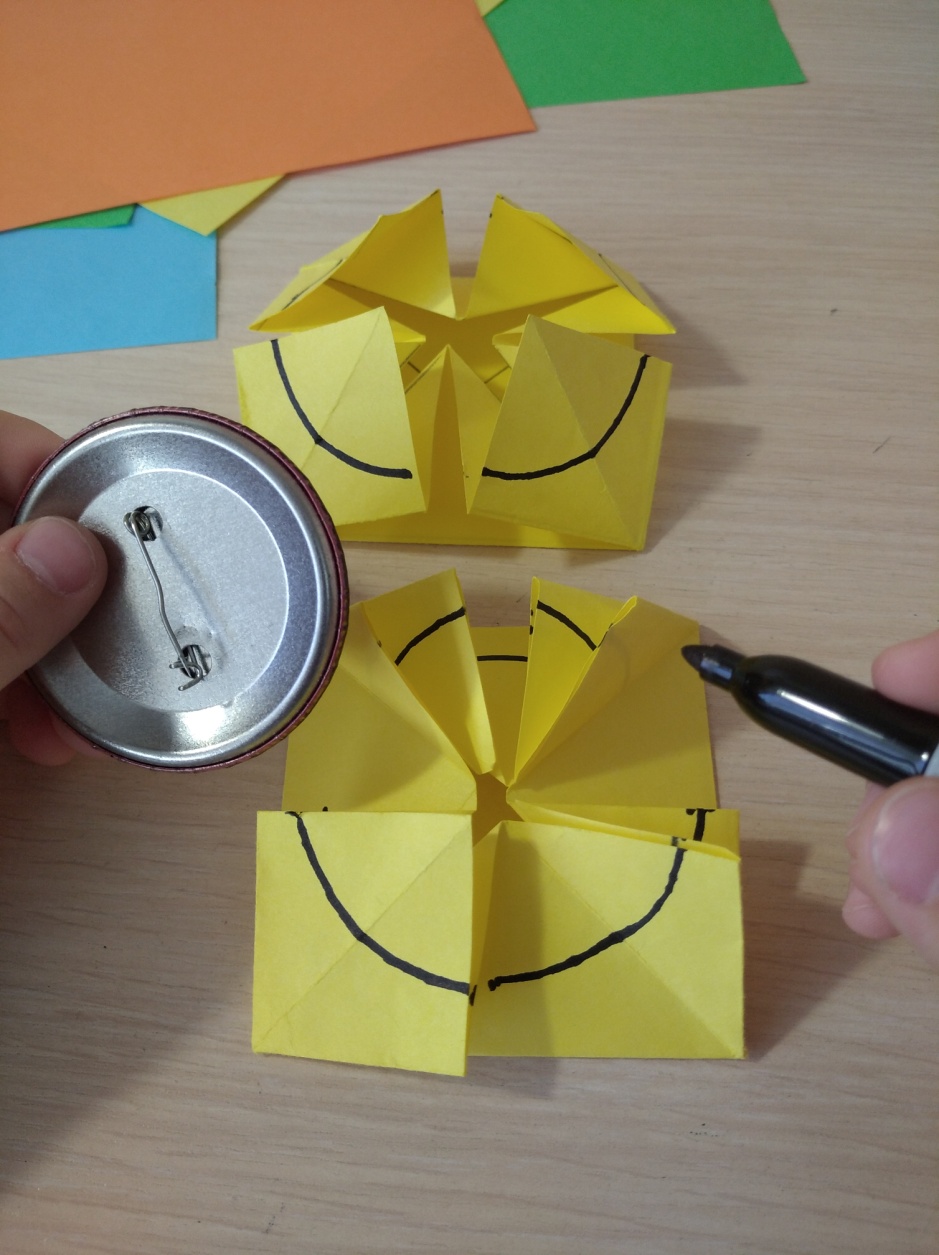 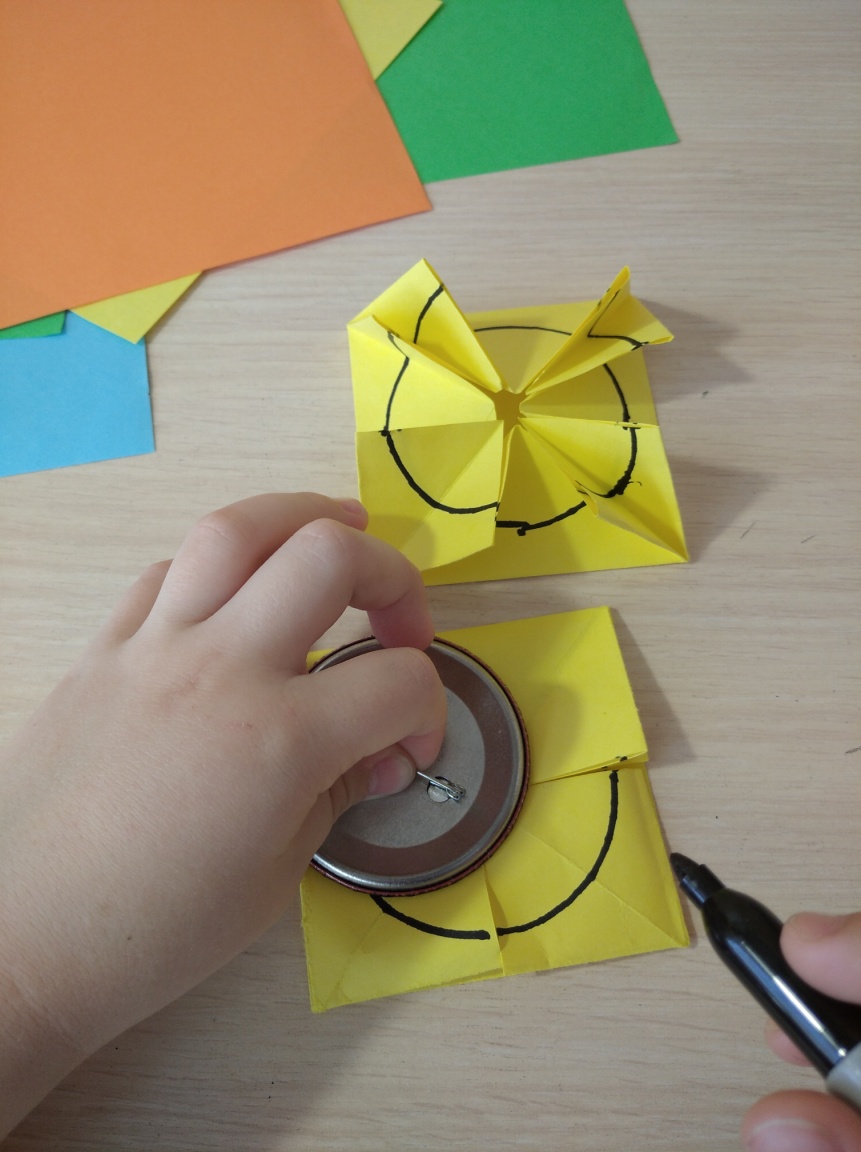 13
14
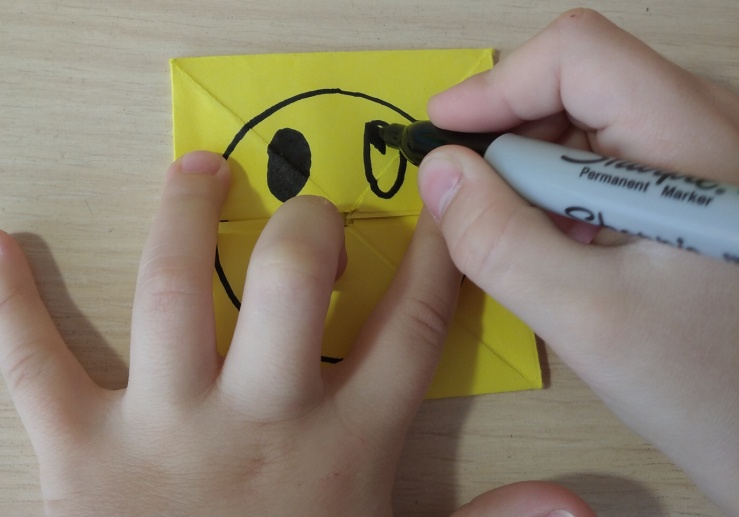 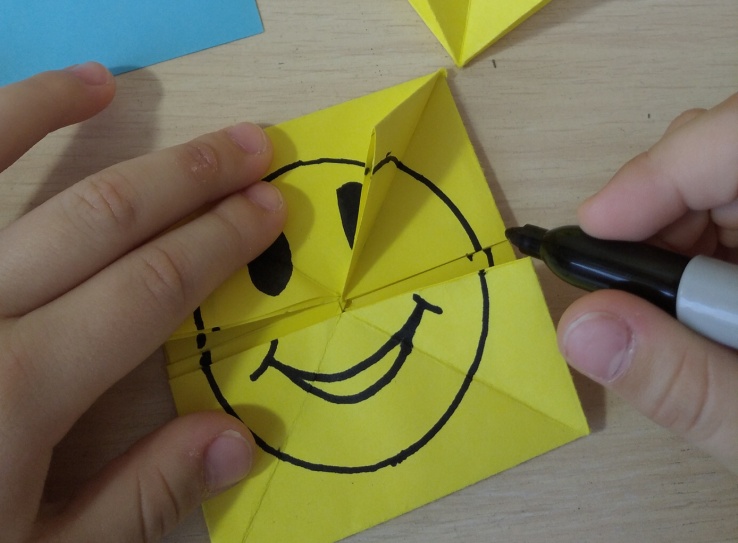 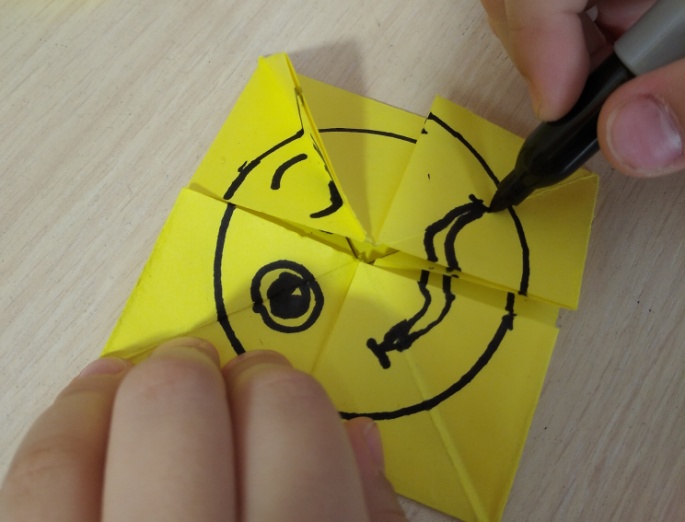 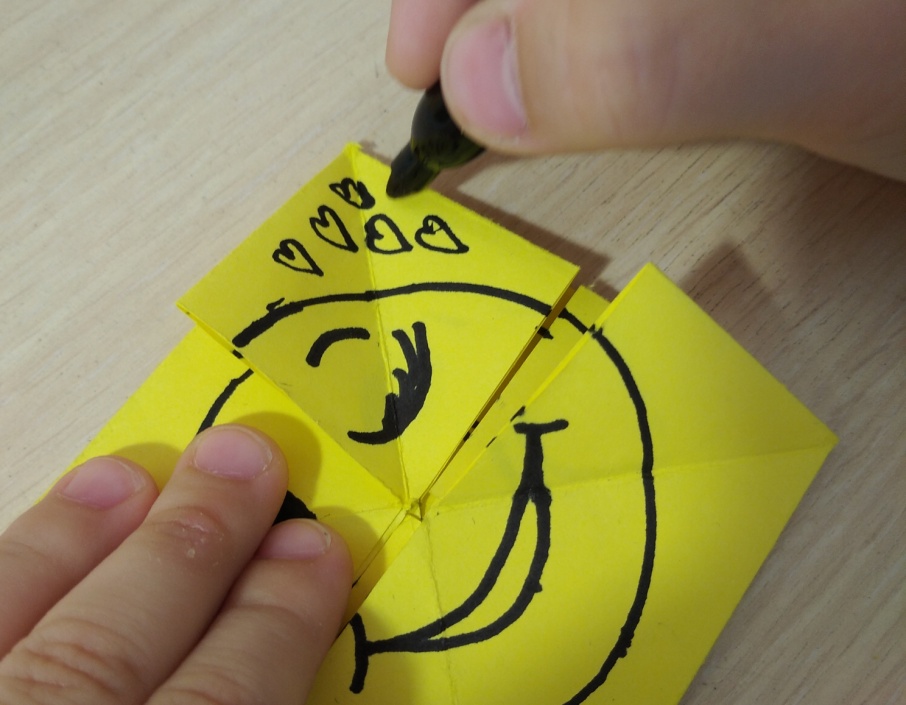 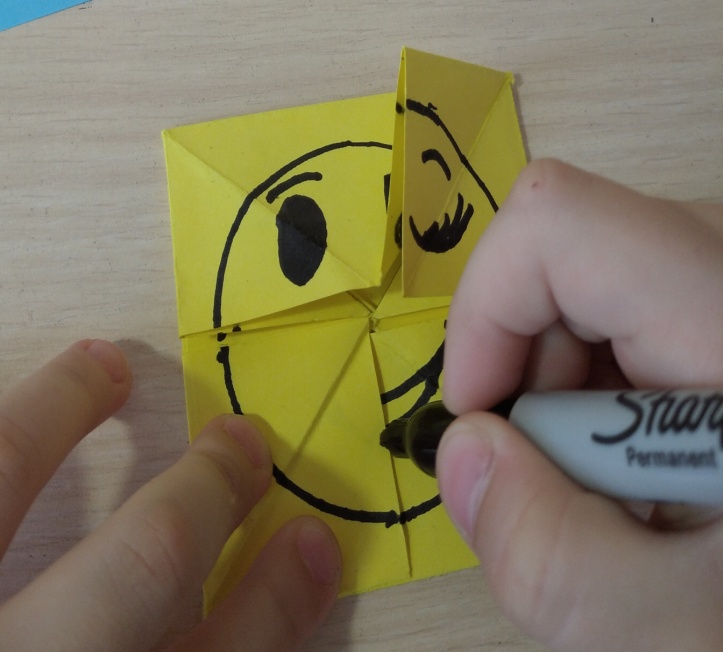 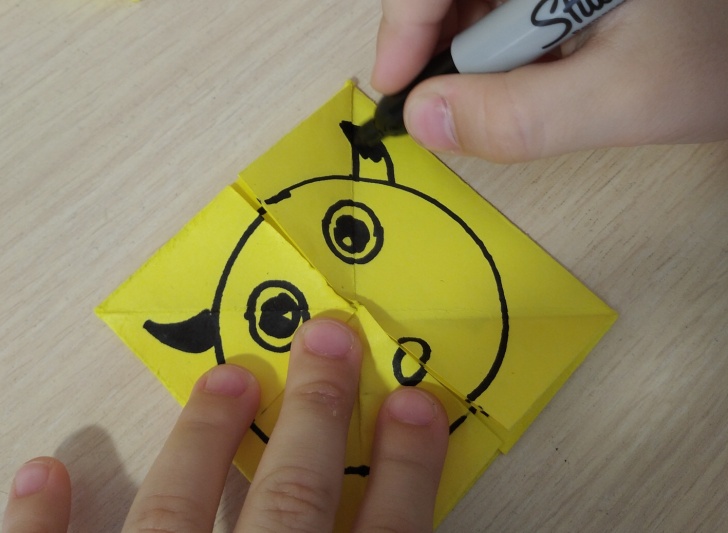 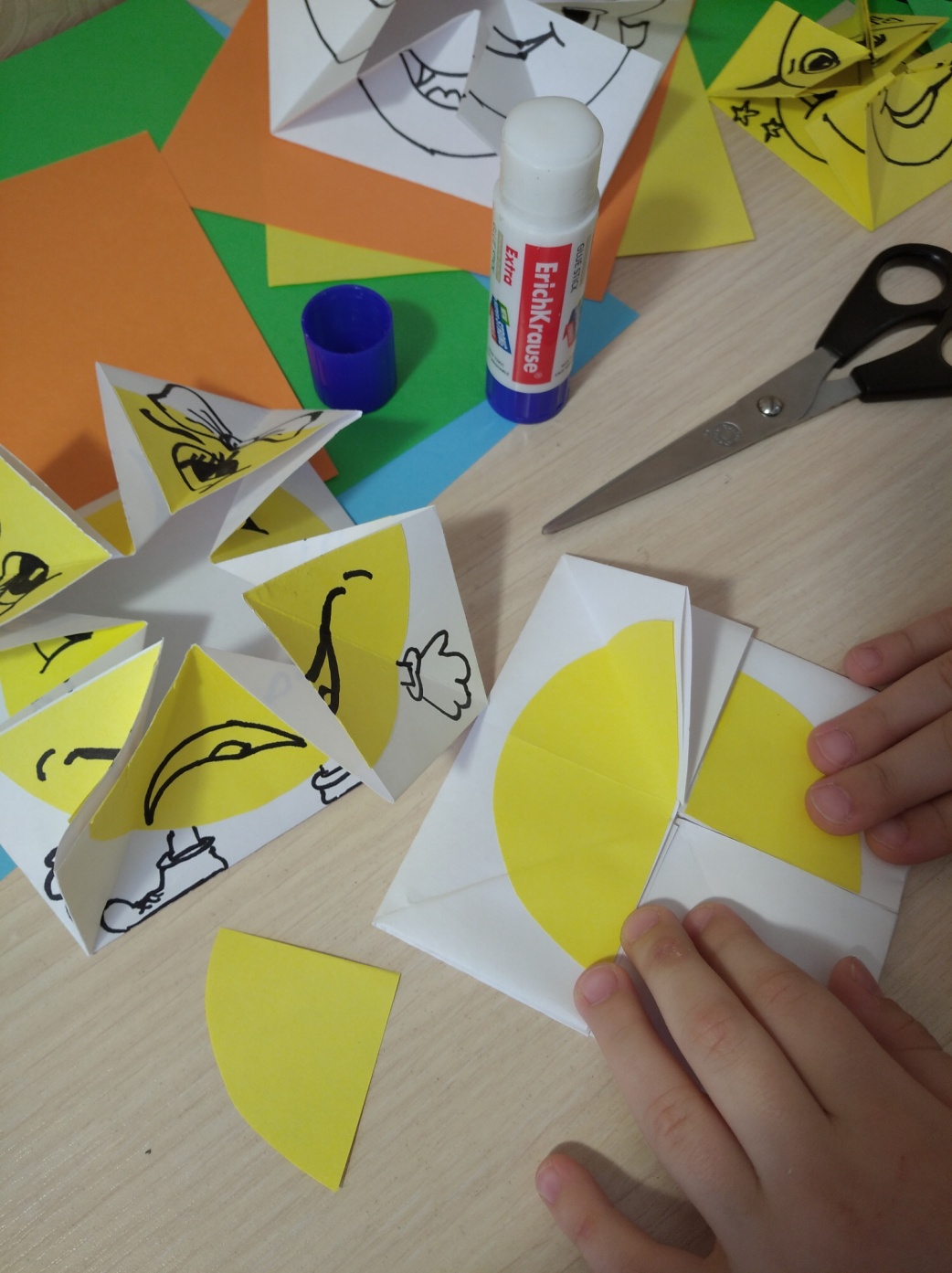 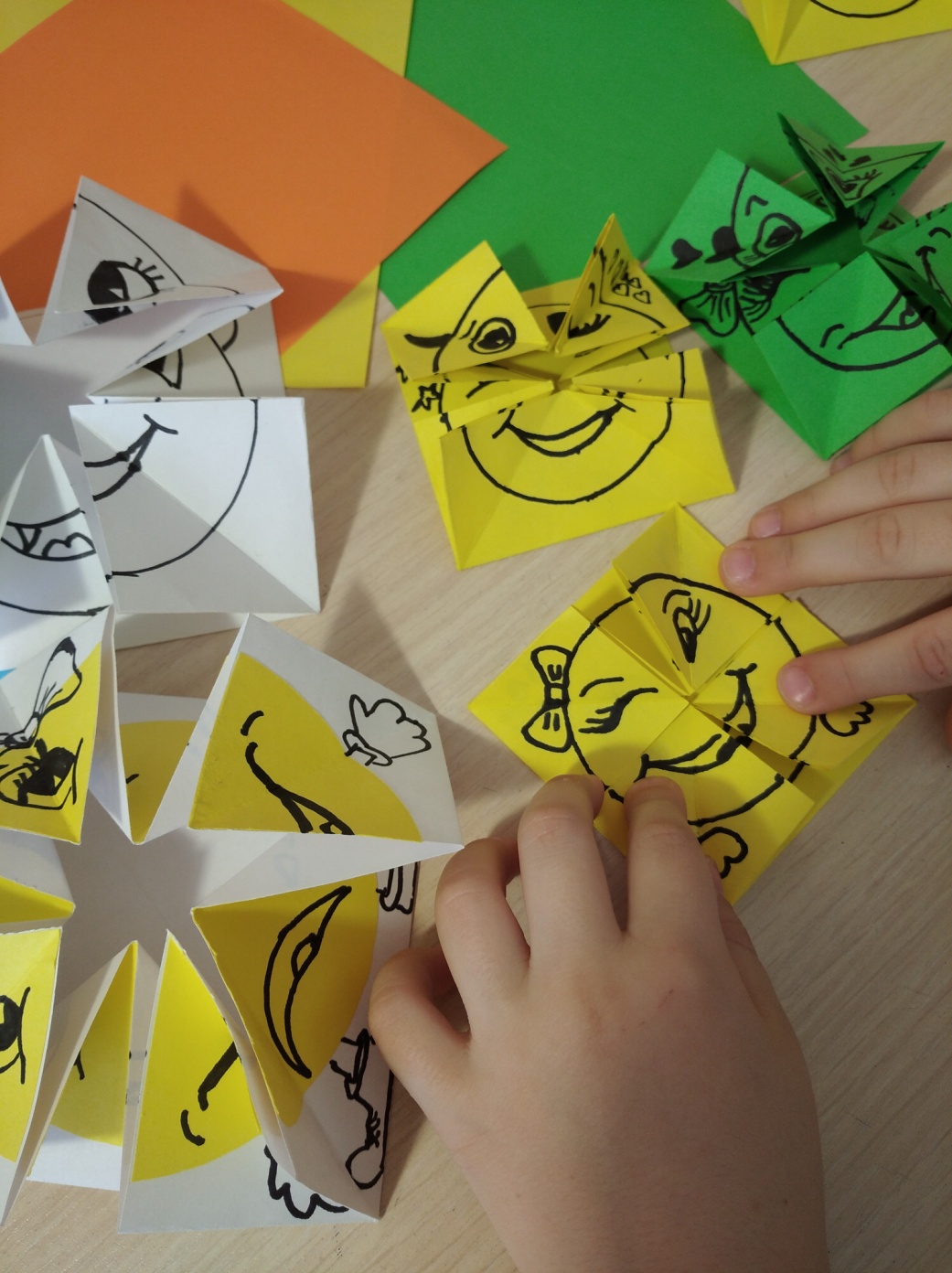 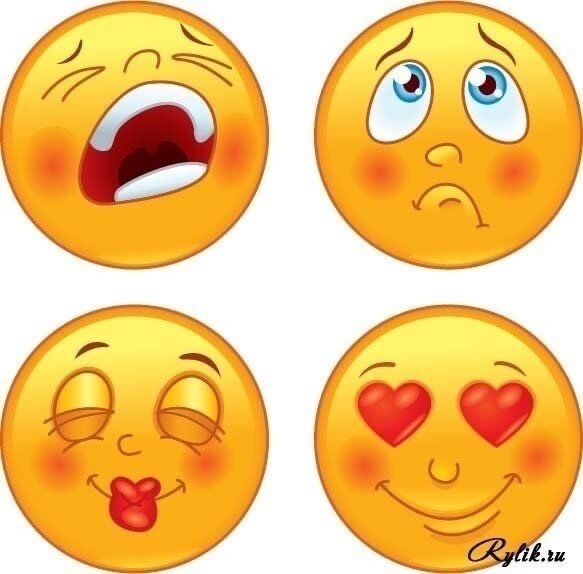 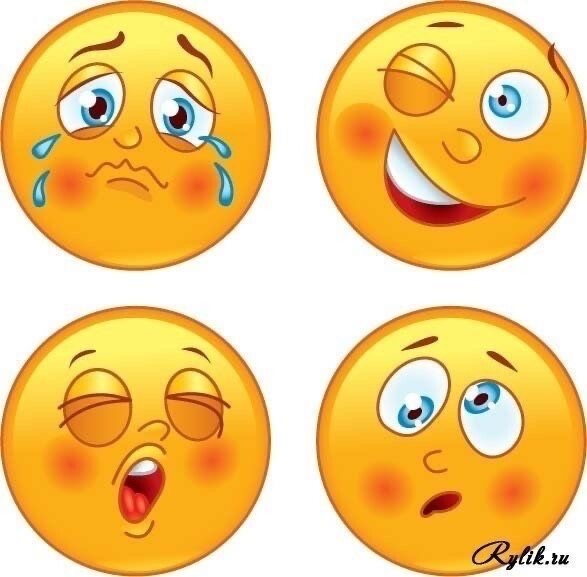 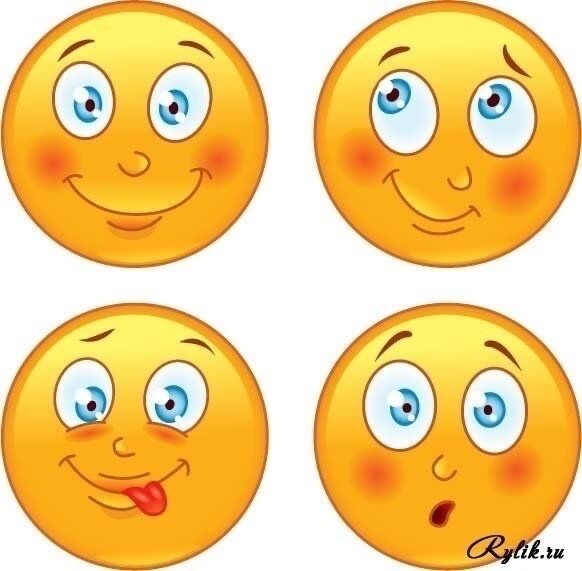 Рефлексия «Светофор»
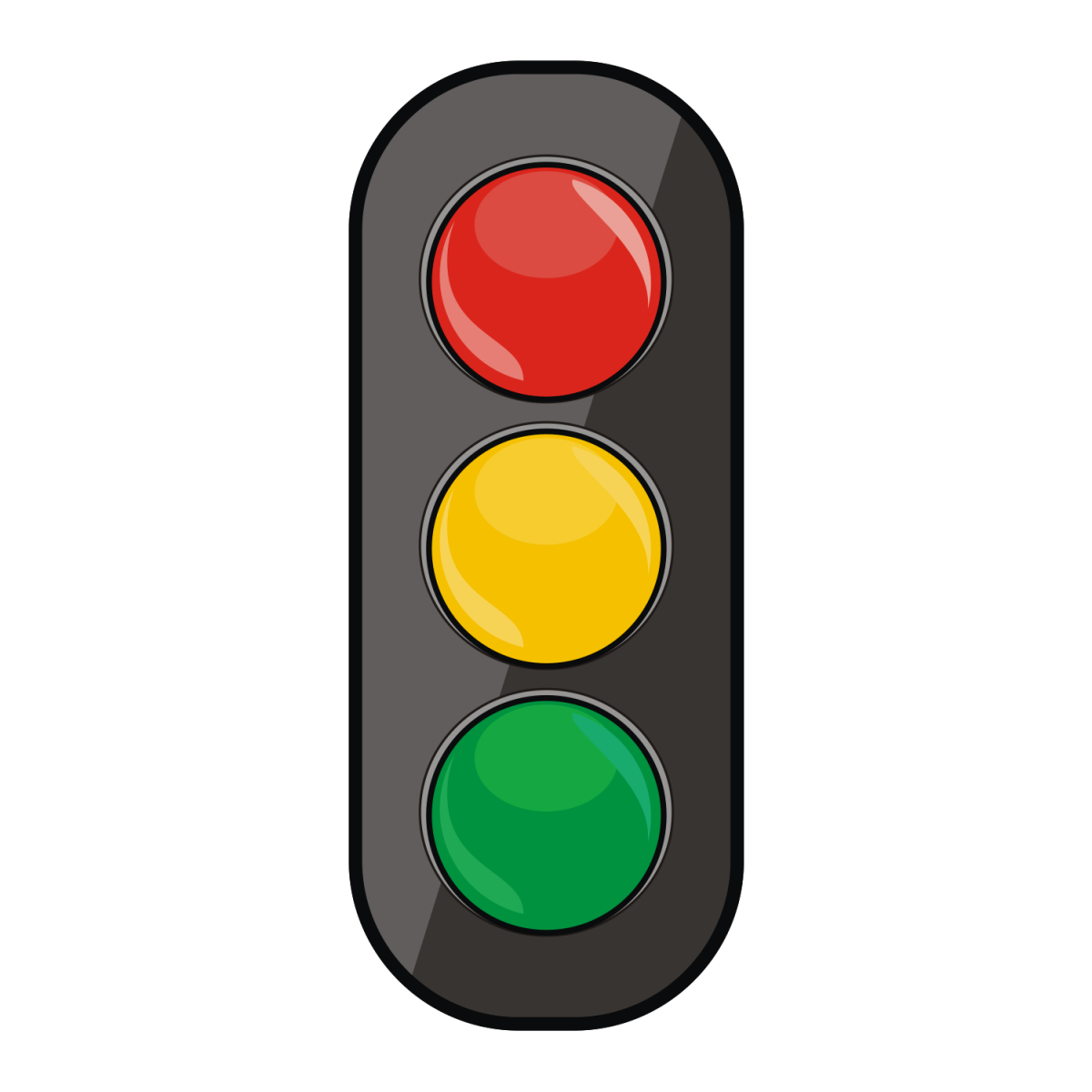 Красный – дело не понравилось, скучно.
Жёлтый – понравилось, но не всё, интересно
Зелёный – побольше таких дел, поучительно